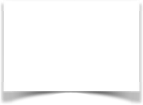 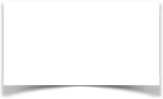 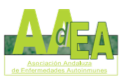 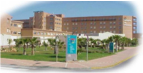 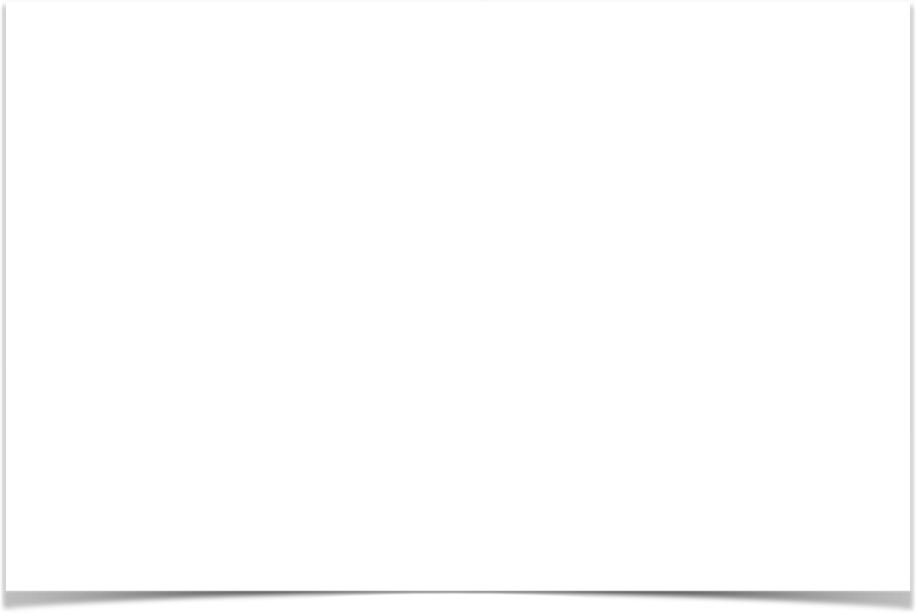 HOT TOPICS 
EN
 NEFRITIS LÚPICA
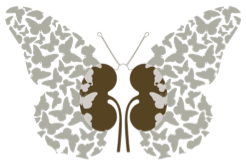 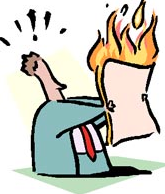 Adoración Martín Gómez
 H.Poniente. El Ejido
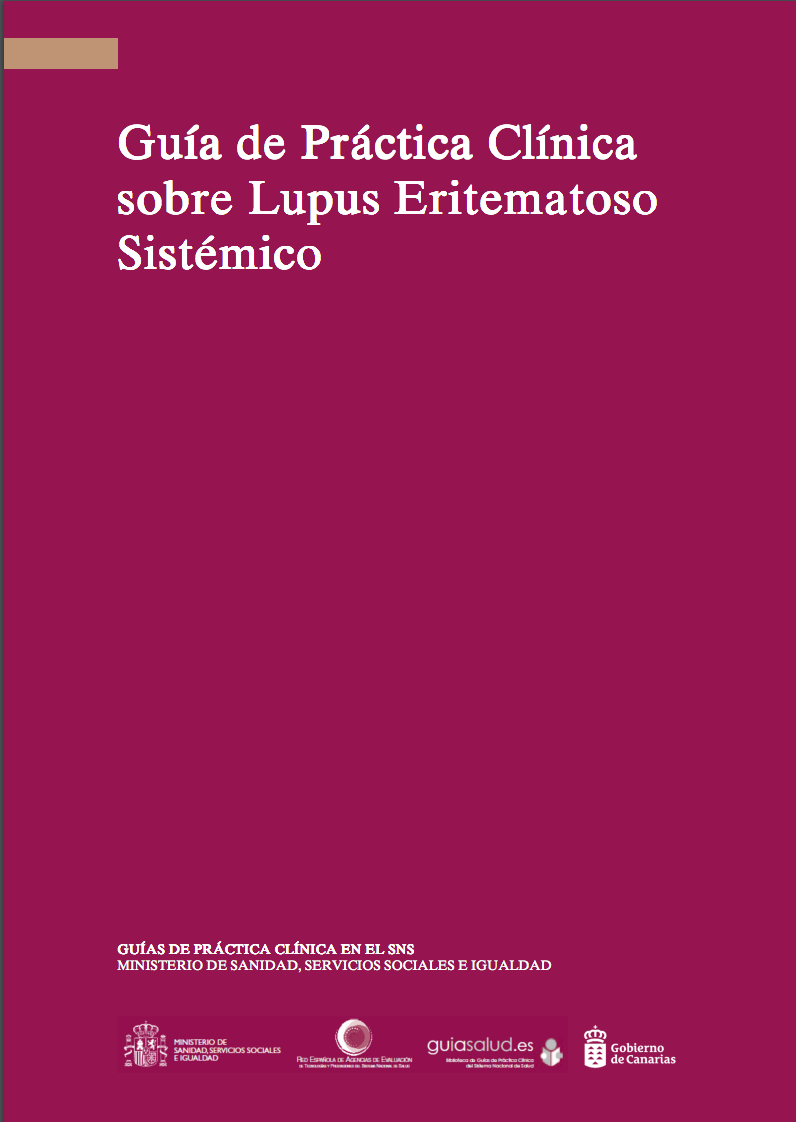 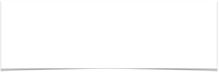 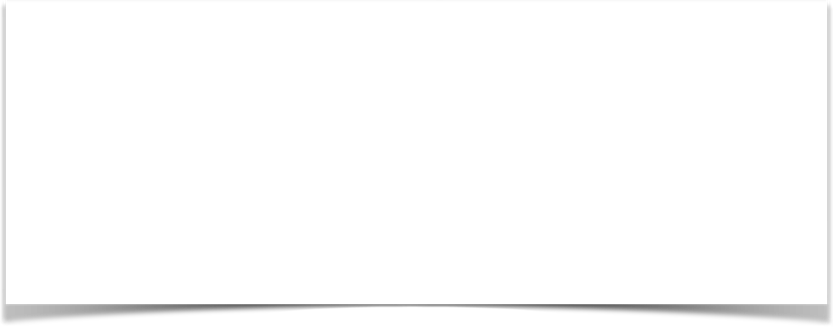 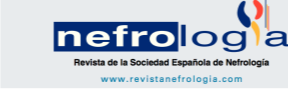 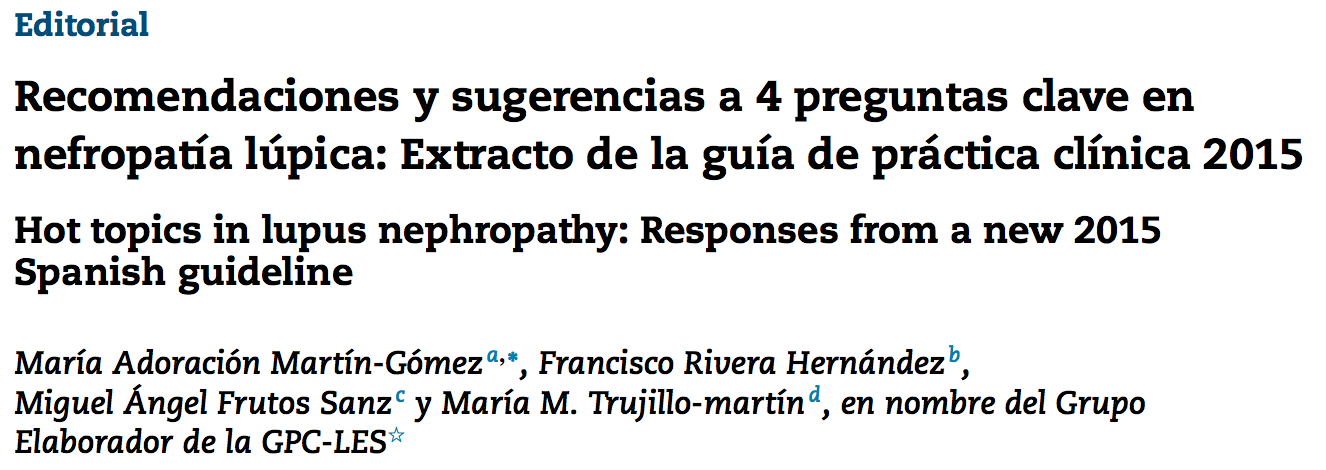 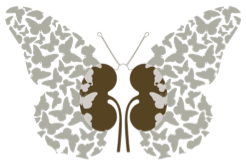 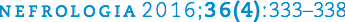 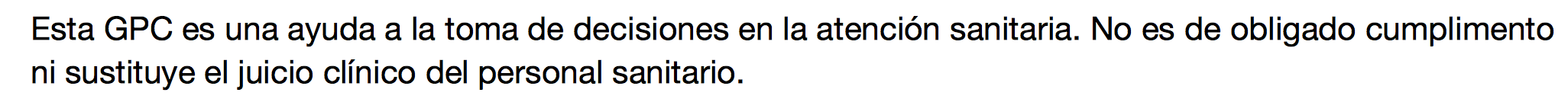 http://www.guiasalud.es/GPC/GPC_549_Lupus_SESCS_compl.pdf
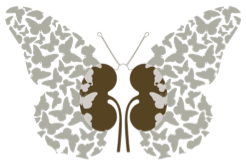 DIAGNÓSTICO: 

Anatomía Patológica:                                              - - -
   - Lesiones Vasculares
   - Lesiones Tubulointersticiales
   - Podocitopatía Lúpica

Rebiopsia.


TRATAMIENTO:

Corticoides. Dosis?

Tratamiento en Insuficiencia Renal Grave

Hasta cuándo el Tratamiento de Mantenimiento

“Nuevas” opciones: Triple Terapia

Futuras dianas terapéuticas
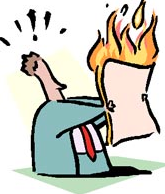 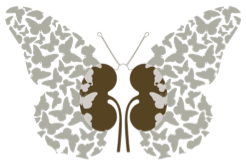 DIAGNÓSTICO: 

Anatomía Patológica:                                              - - -
   - Lesiones Vasculares
   - Lesiones Tubulointersticiales
   - Podocitopatía Lúpica

Rebiopsia.


TRATAMIENTO:

Corticoides. Dosis?

Tratamiento en Insuficiencia Renal Grave

Hasta cuándo el Tratamiento de Mantenimiento

“Nuevas” opciones: Triple Terapia

Futuras dianas terapéuticas
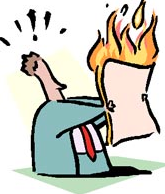 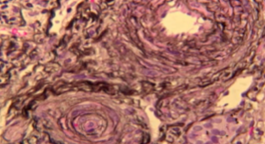 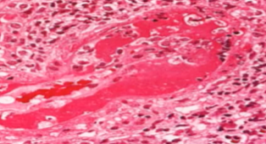 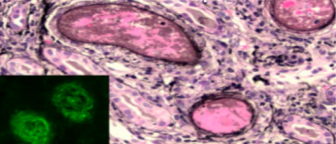 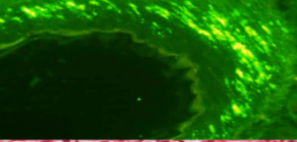 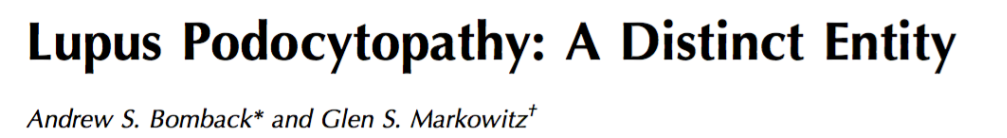 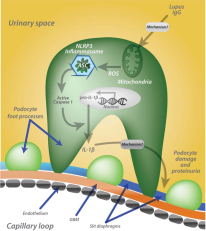 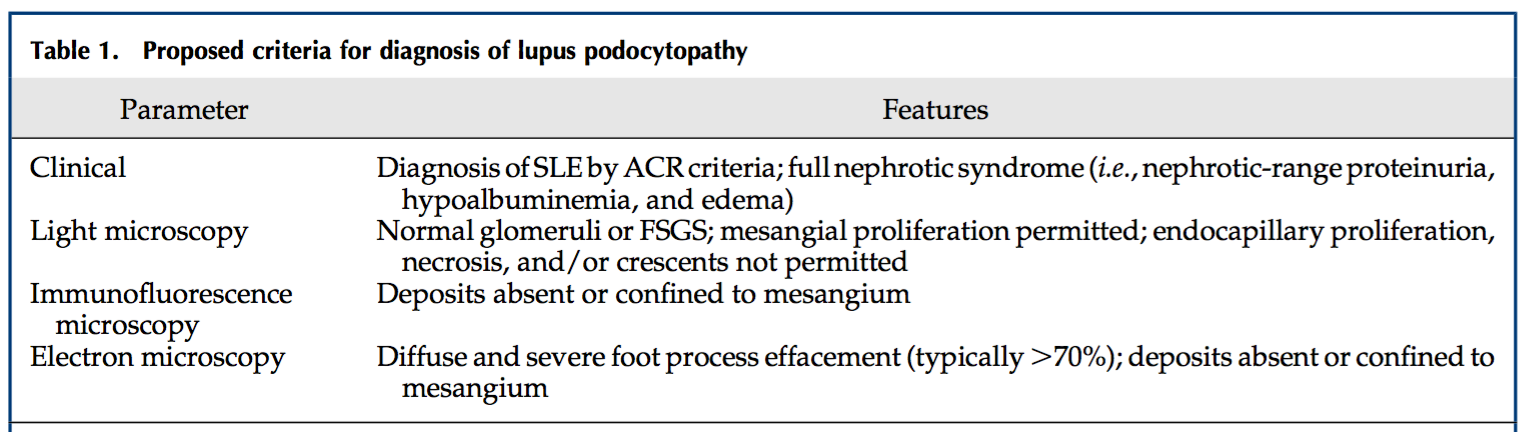 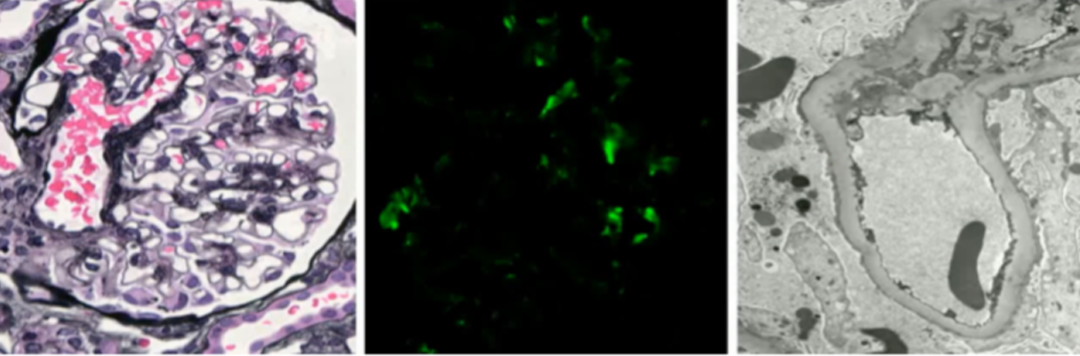 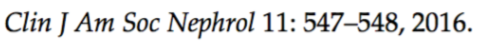 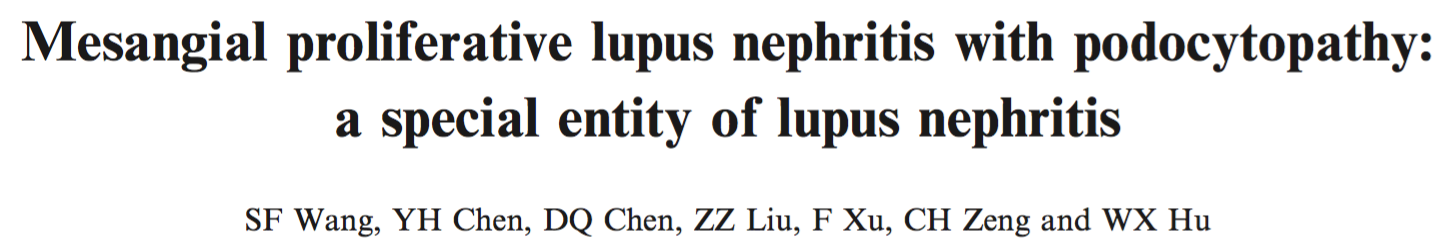 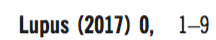 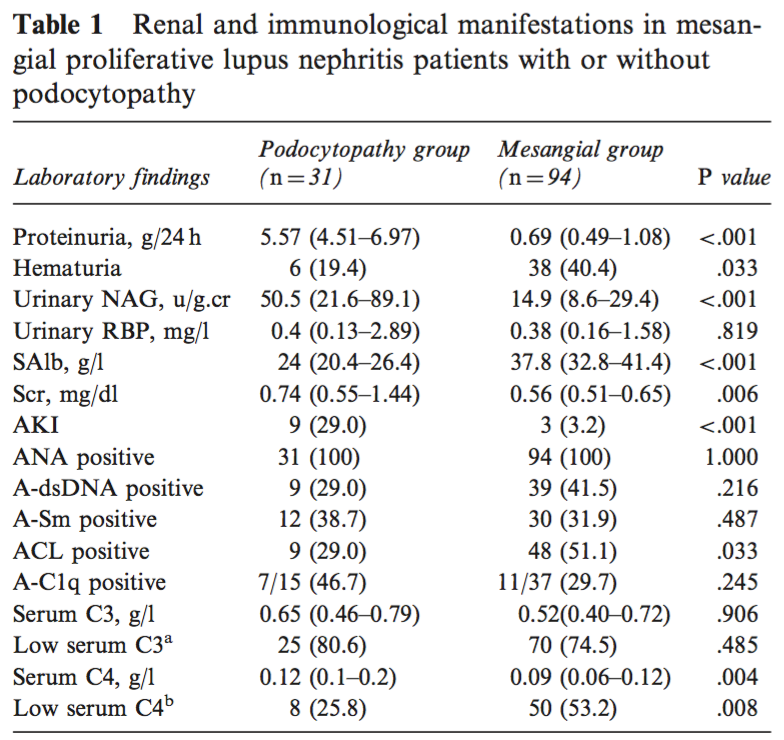 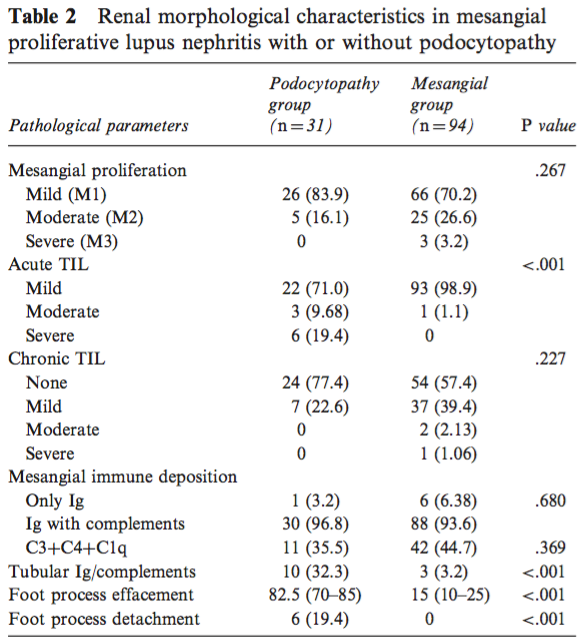 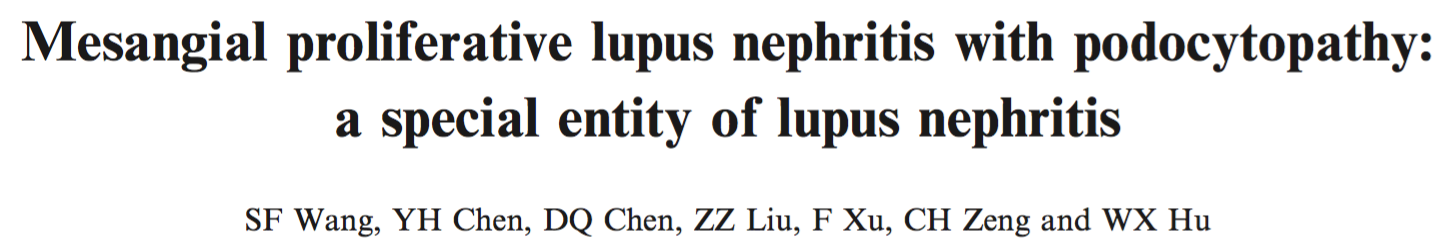 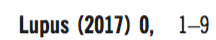 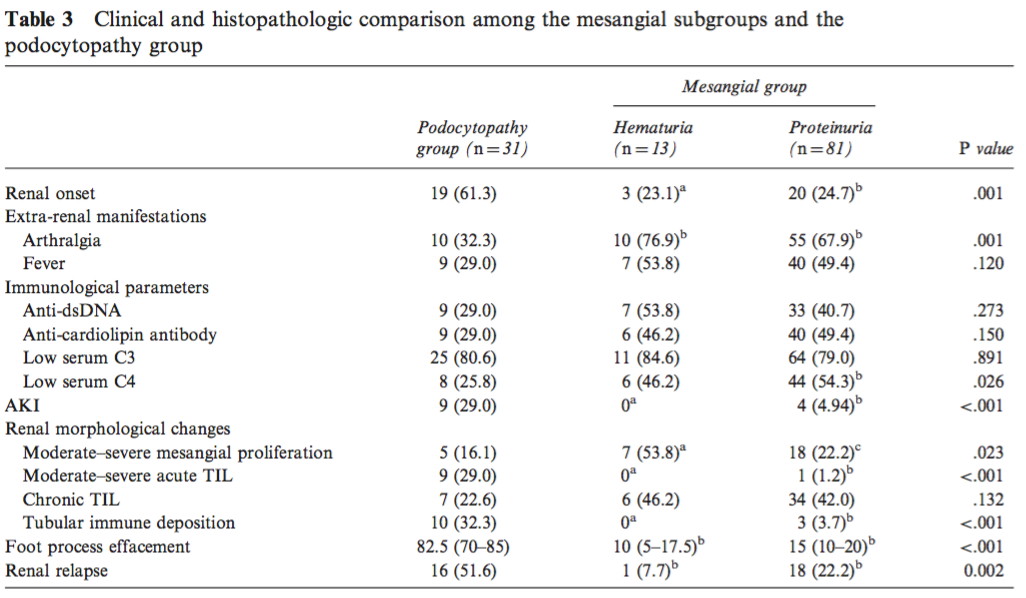 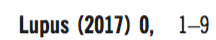 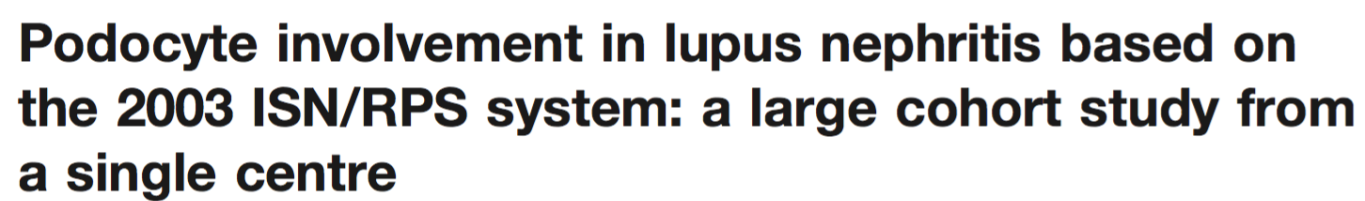 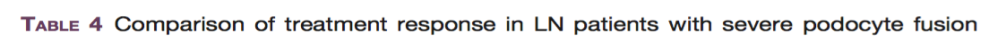 (FPW<1240nm)
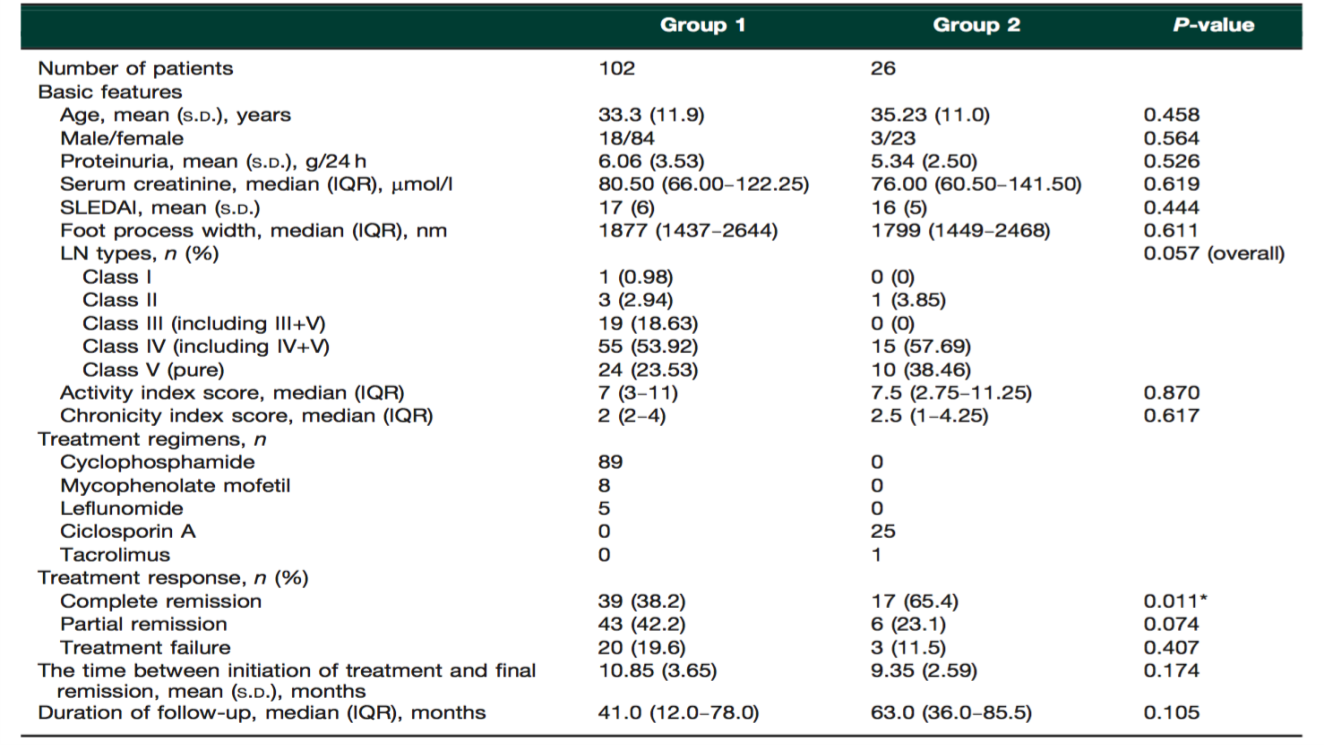 MF/CF/LF             ACN
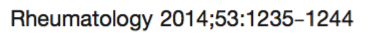 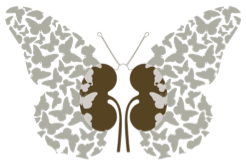 DIAGNÓSTICO: 

Anatomía Patológica:                                              - - -
   - Lesiones Vasculares
   - Lesiones Tubulointersticiales
   - Podocitopatía Lúpica

Rebiopsia.


TRATAMIENTO:

Corticoides. Dosis?

Tratamiento en Insuficiencia Renal Grave

Hasta cuándo el Tratamiento de Mantenimiento

“Nuevas” opciones: Triple Terapia

Futuras dianas terapéuticas
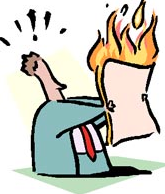 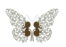 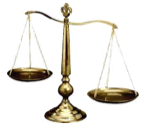 RE-BIOPSIAS EN NEFRITIS LÚPICA
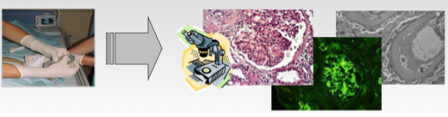 Muestra Suficiente
  Nefropatólogo experto
La UTILIDAD de una prueba diagnóstica viene determinada por la disminución en el grado de incertidumbre presente antes y después de que ésta sea realizada
Trombopenia, Coagulopatía, Anemia, IR, Hepatopatía, SAF
El RIESGO de una prueba viene determinado por la probabilidad y relevancia clínica de los efectos negativos inherentes a dicha prueba
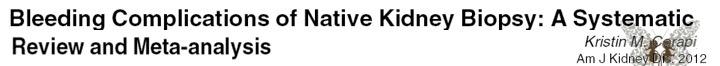 >9000 Bx
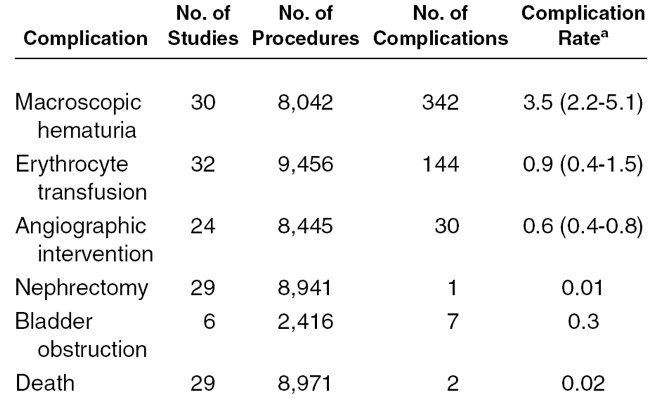 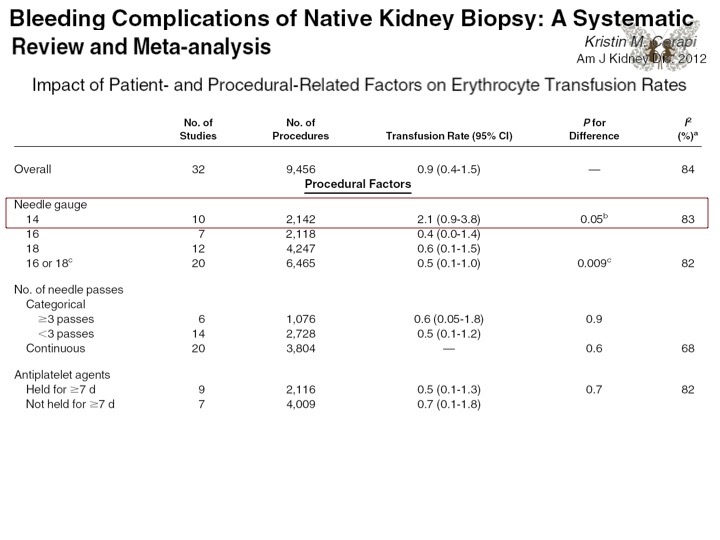 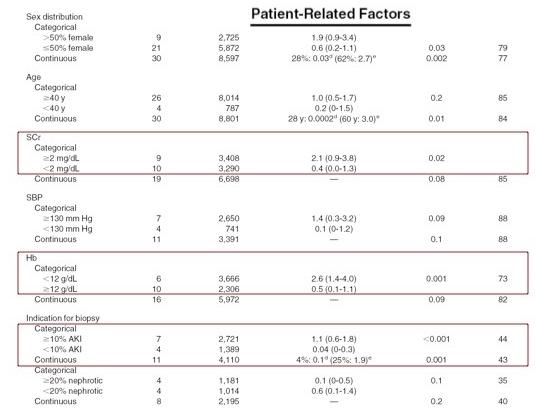 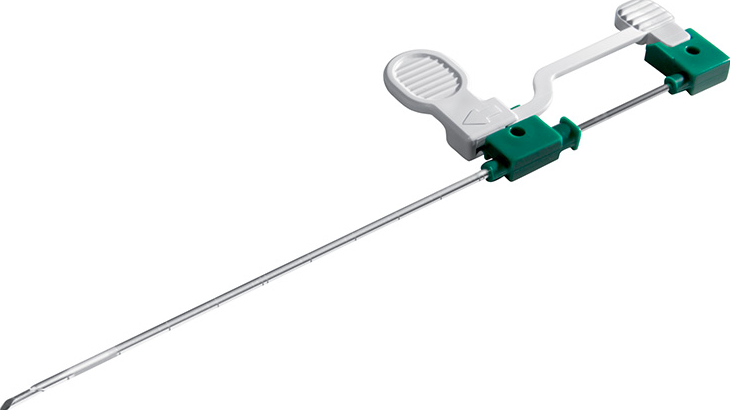 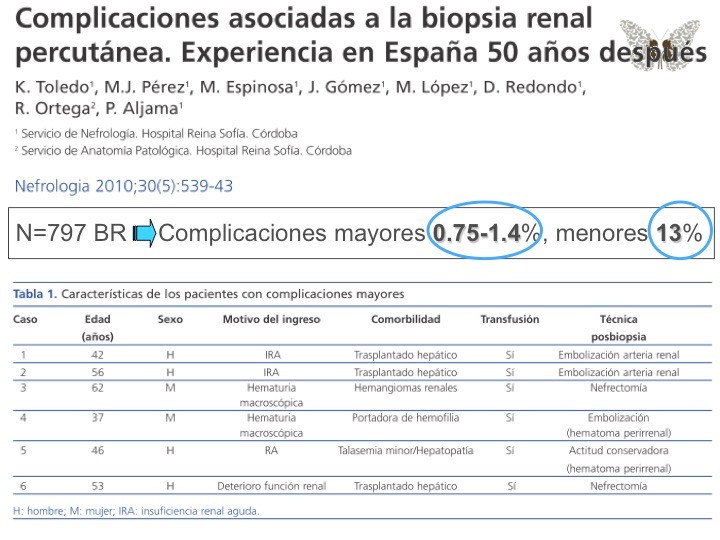 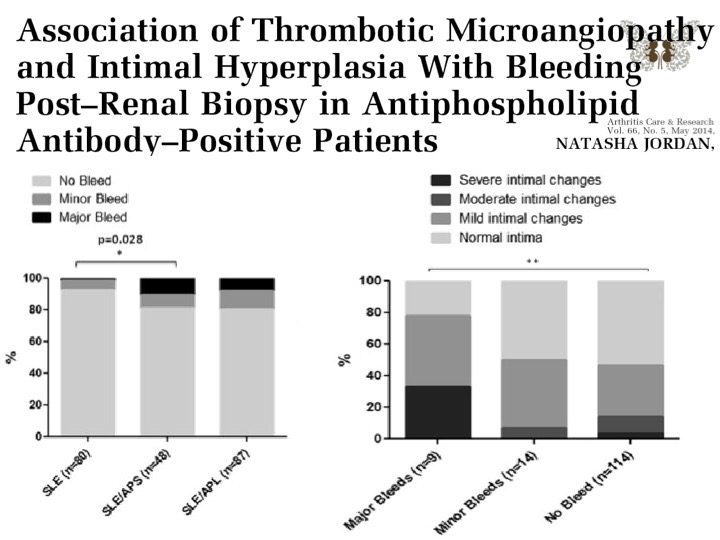 n=215
p=0.065
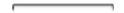 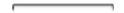 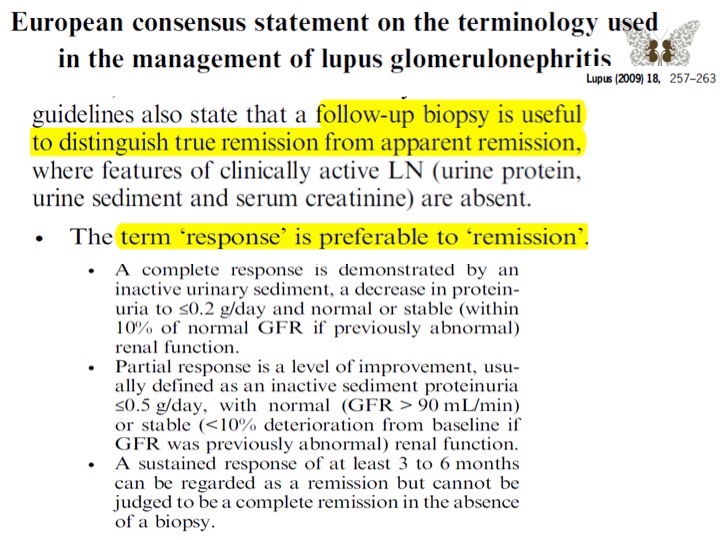 Respuesta Clínica vs Remisión Histológica (reBx)
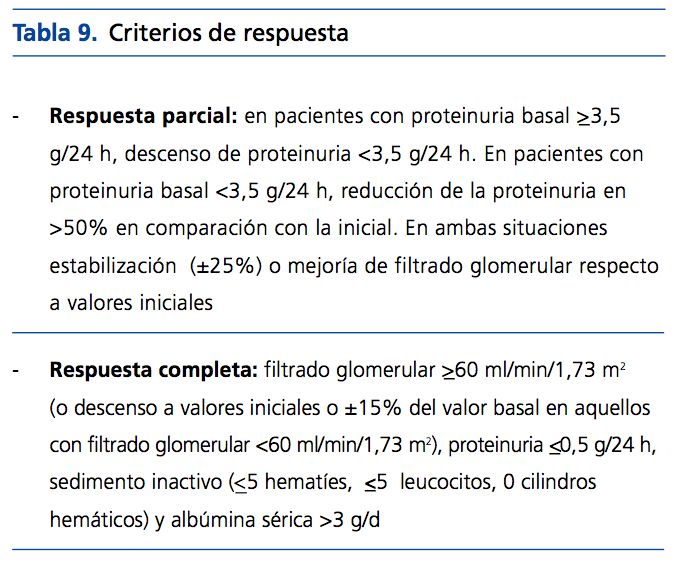 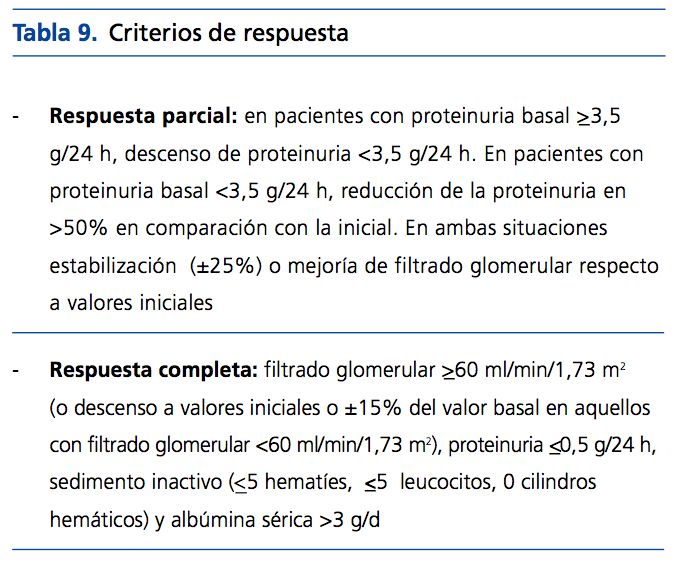 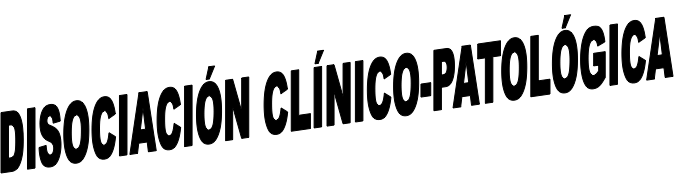 Rebiopsied after induction.
30% of patients who achieved a complete clinical response after induction had persistently high histologic activity, and 62% of patients who had complete histologic remission on rebiopsy were still clinically active.
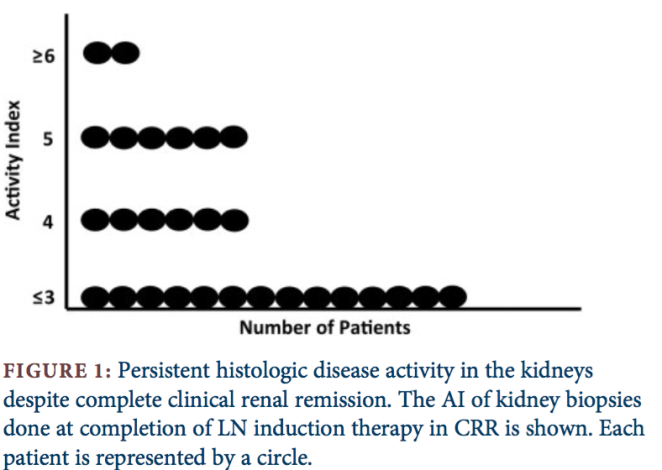 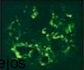 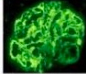 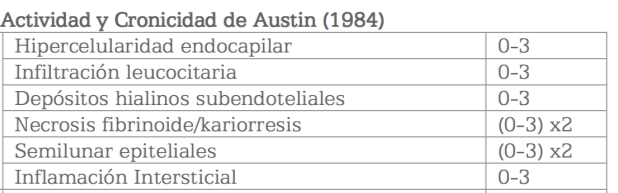 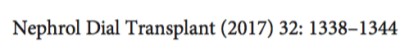 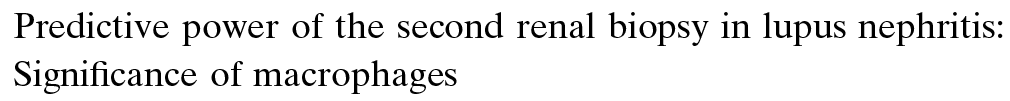 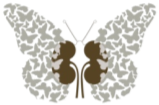 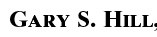 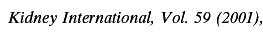 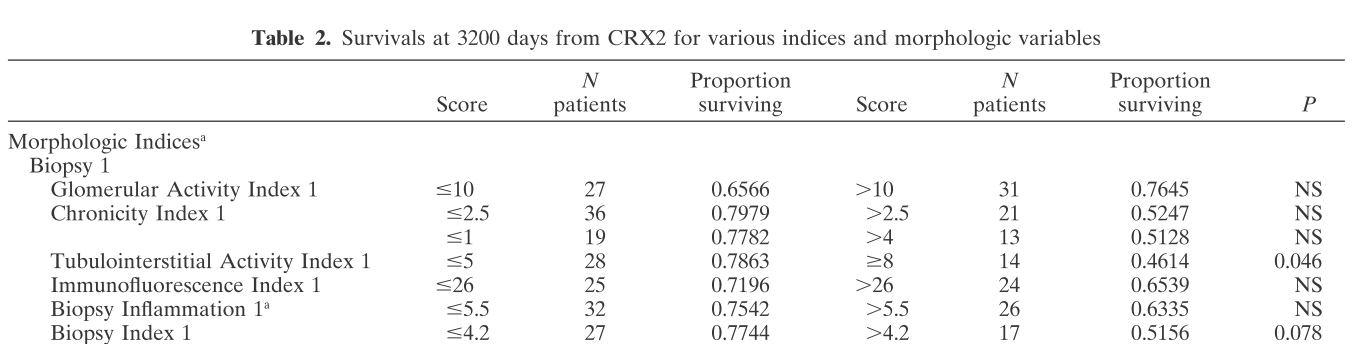 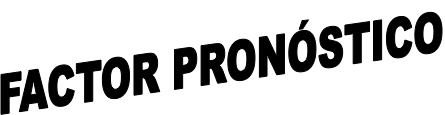 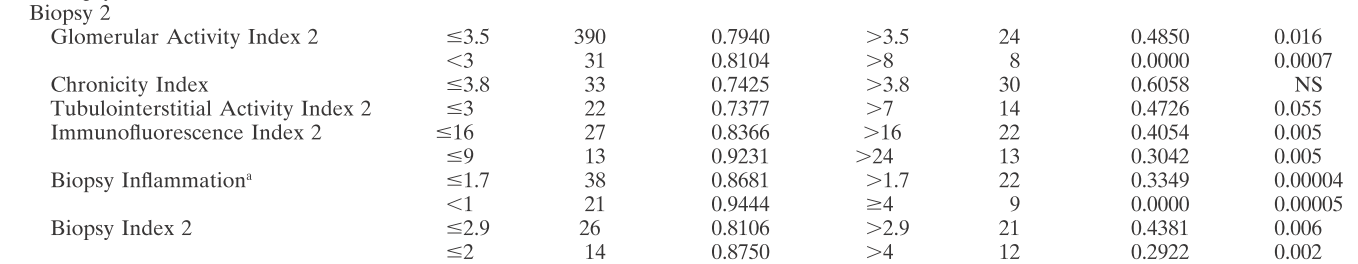 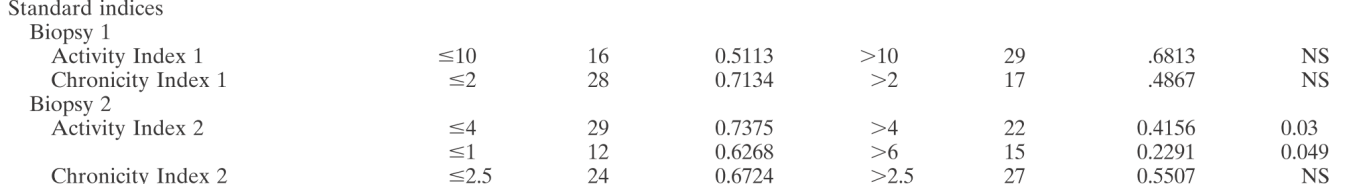 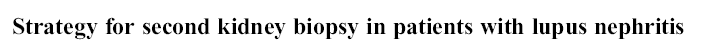 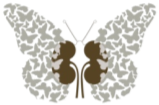 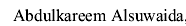 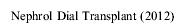 N= 77 
 Motivo: protocolo final tto.mantenimiento (12-18m)
 Prospectivo
 Objetivo ppal: valor predictivo estatus “remisión” y lesiones activas/crónicas de rebx.
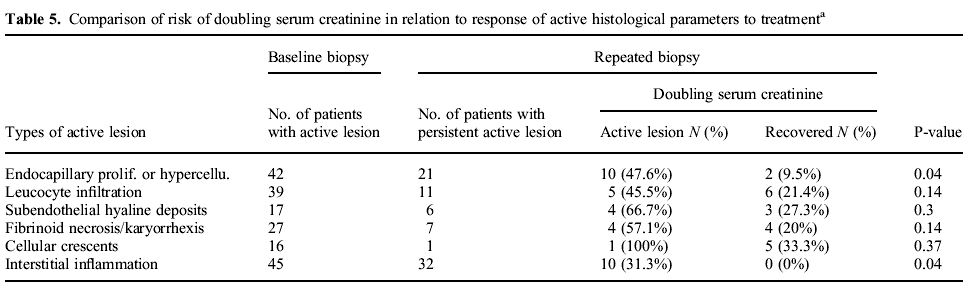 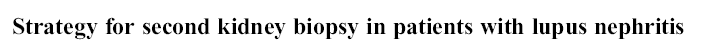 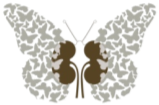 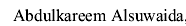 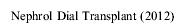 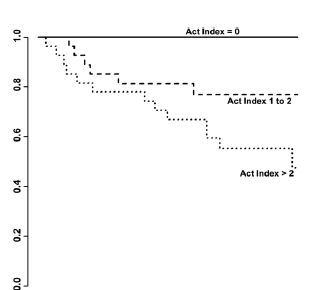 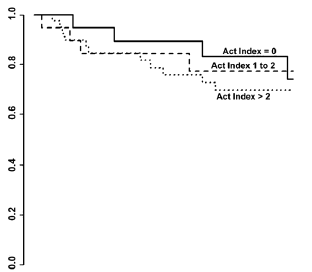 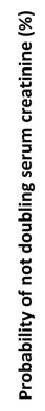 P<0.001
P=0.688
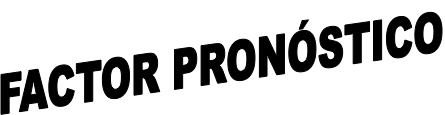 1ª    2ª
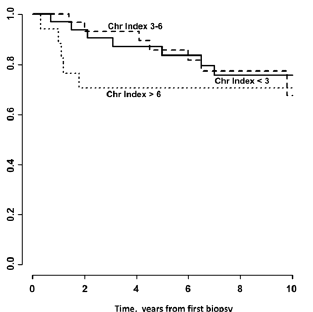 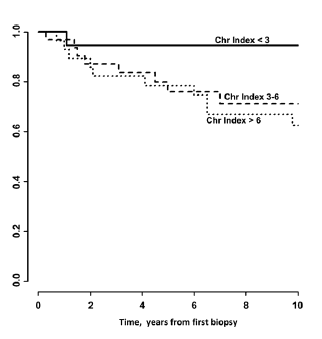 P=0.750
P=0.095
End-point: Creat x2
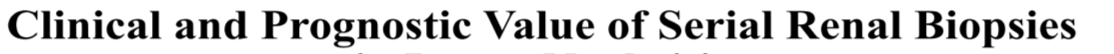 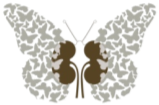 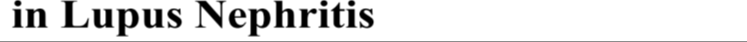 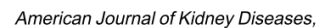 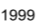 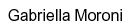 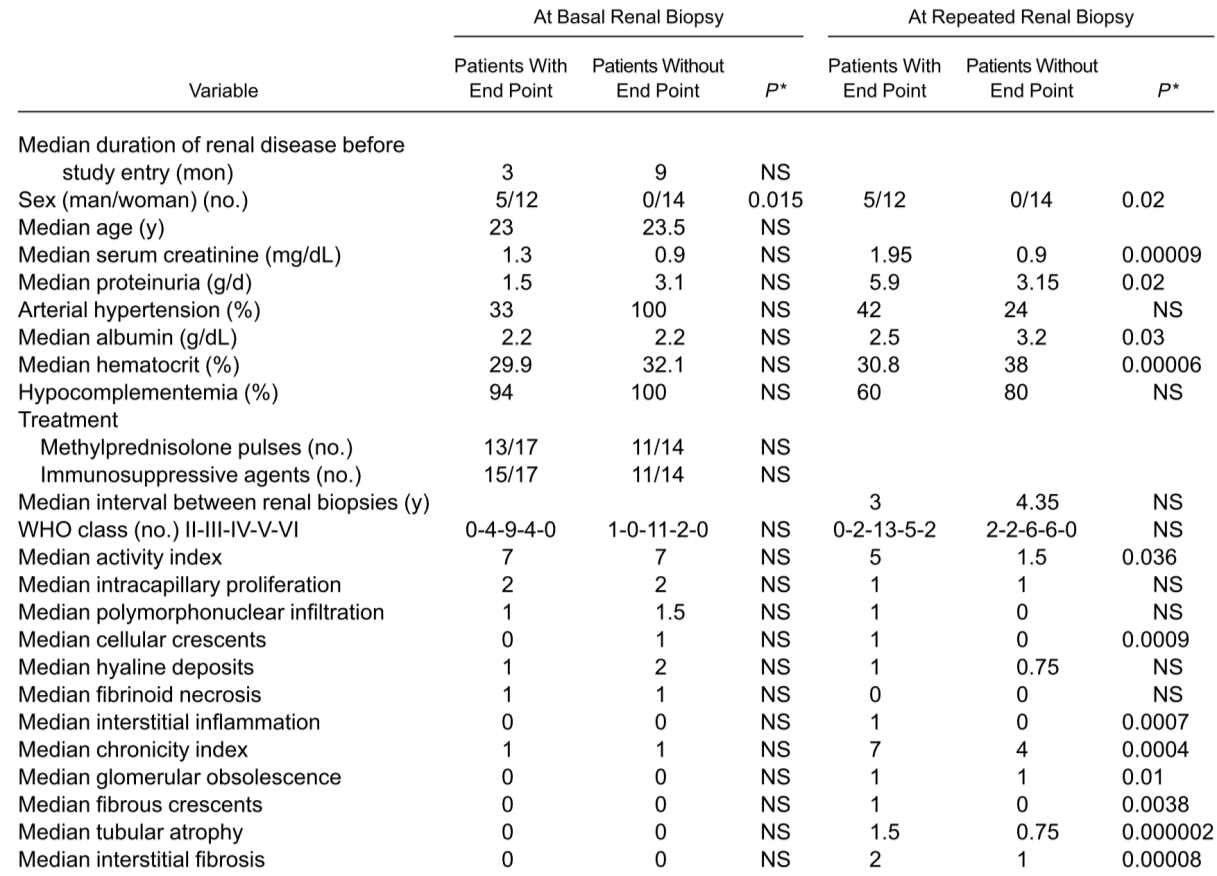 N= 31
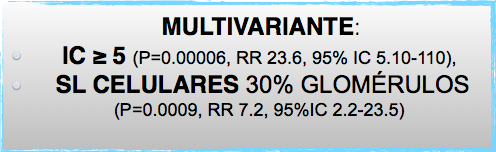 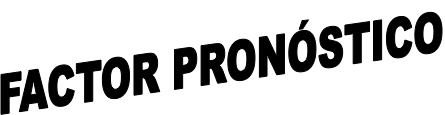 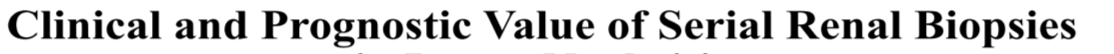 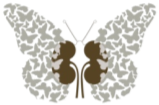 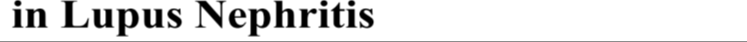 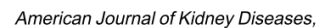 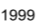 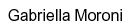 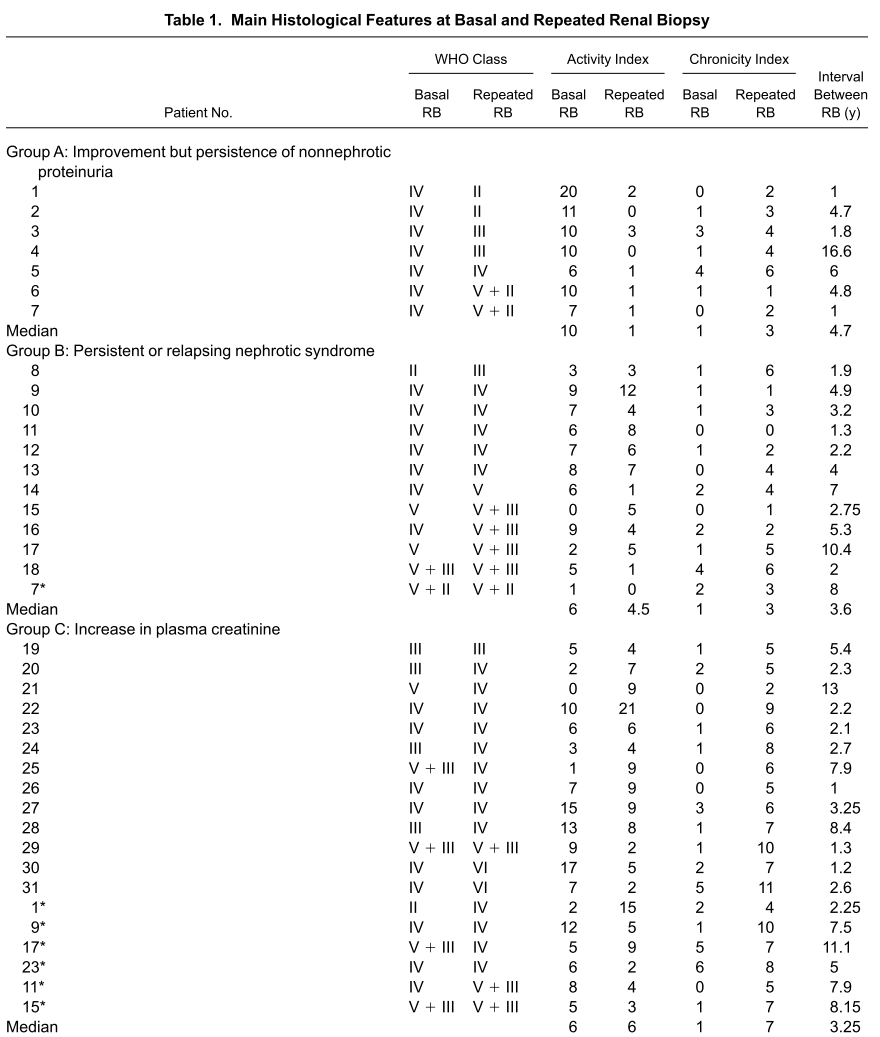 Tto
Evolución
Creatx2
N= 31
(38 bx)
(10.5 años)

FACTOR TERAPÉUTICO




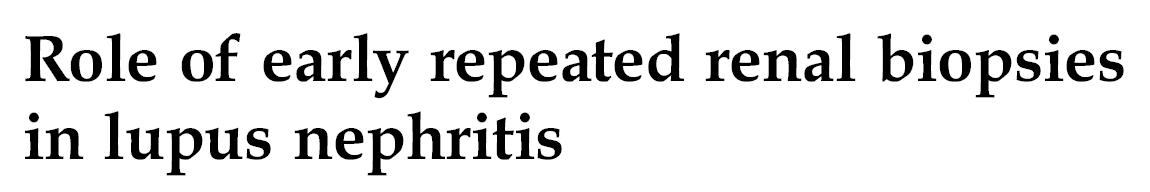 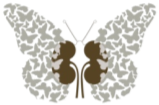 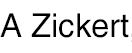 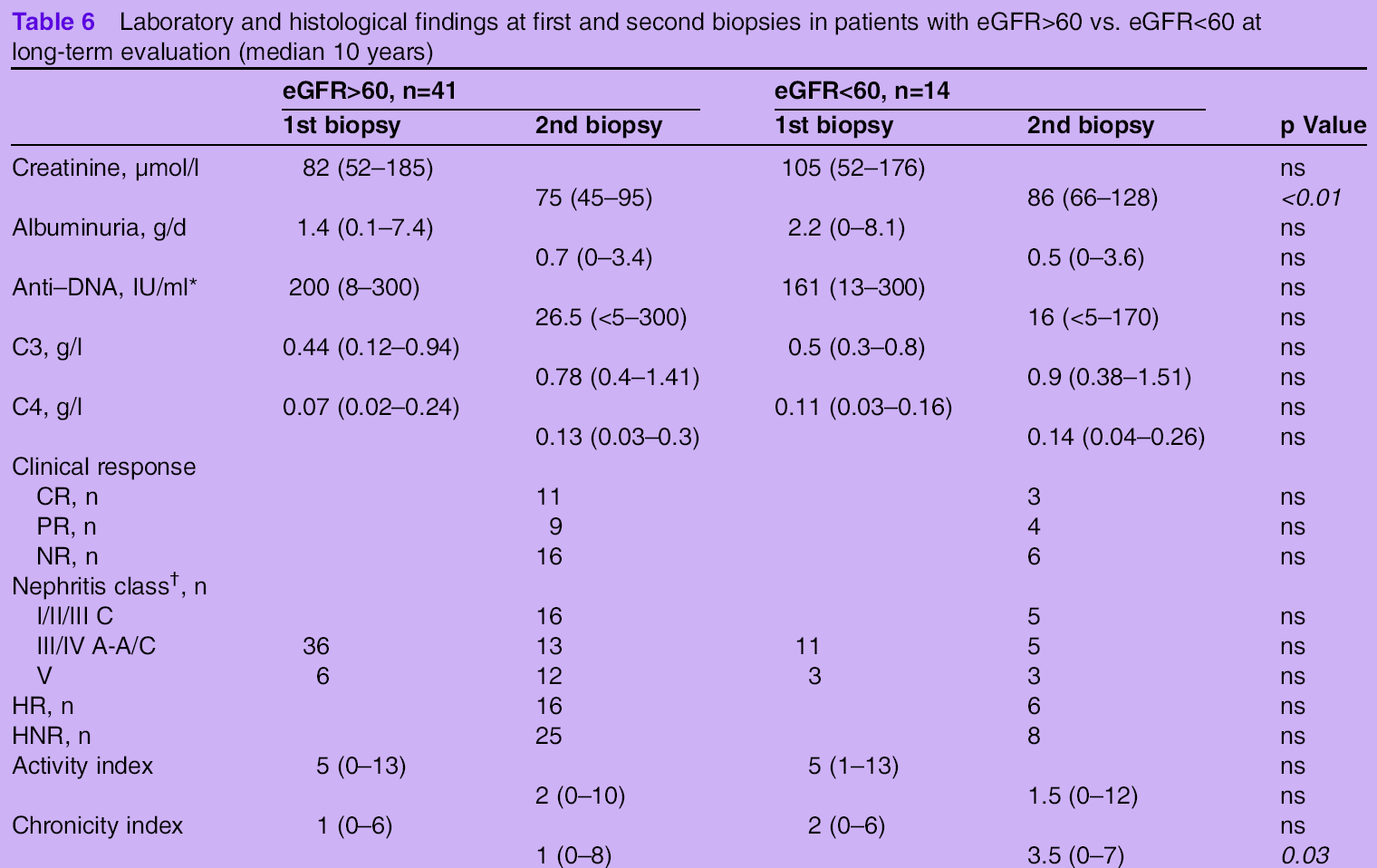 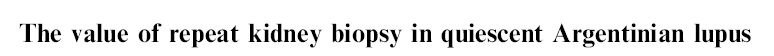 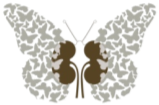 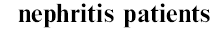 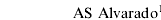 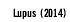 N=25
protocolo post-mantenimiento (3.5 años)
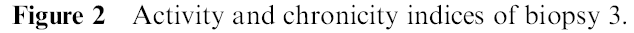 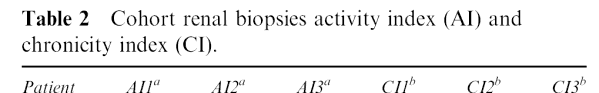 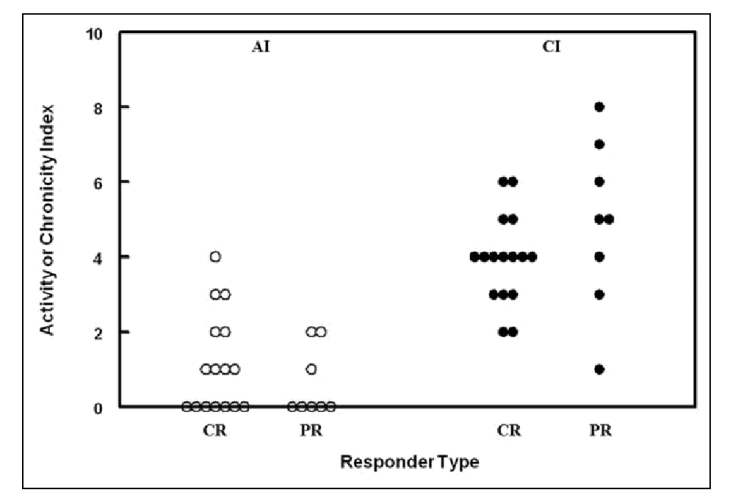 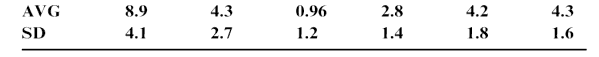 56% IA=0
31% IA≥2
IA (NIH)>2
Depósitos subendoteliales
Semilunas celulares/fibrocelulares
Necrosis glomerular
Nefritis intersticial activa
63% IA=0
Tratamiento persistente  36%
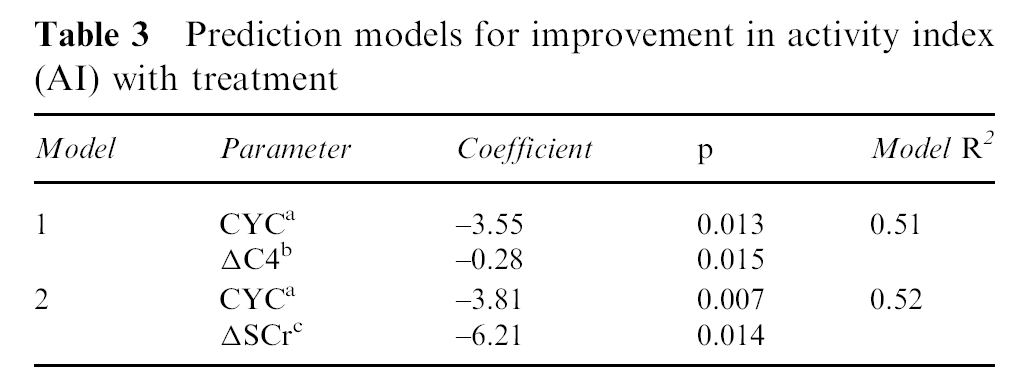 Por cada ↑ C4: ↓ IA 0.28u en ReBx. 
 Por cada ↓ Creat: ↓ IA 6.2u en ReBx.
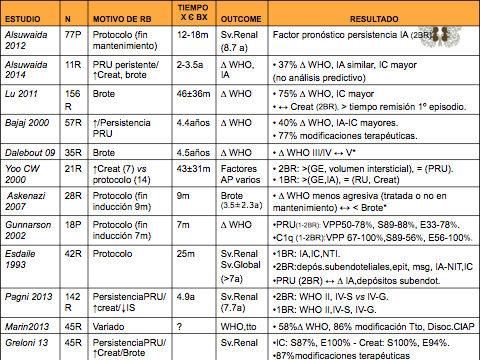 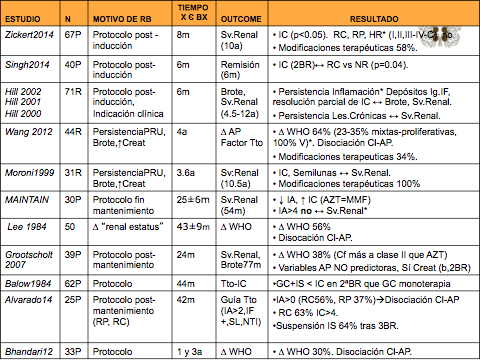 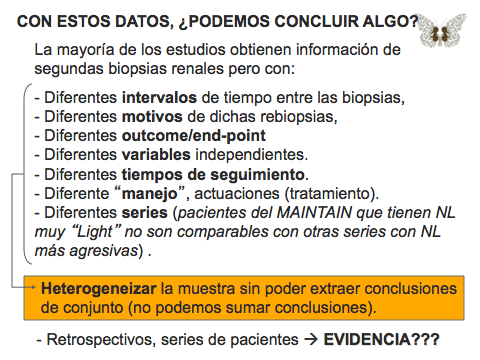 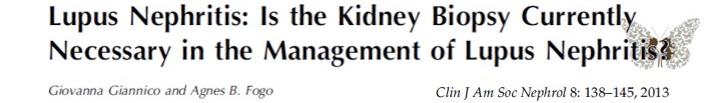 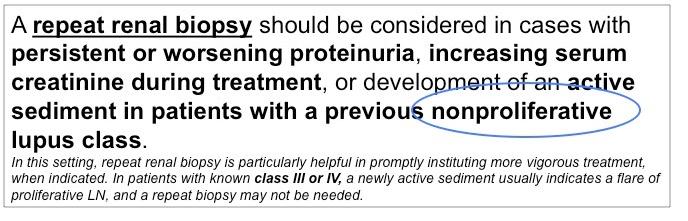 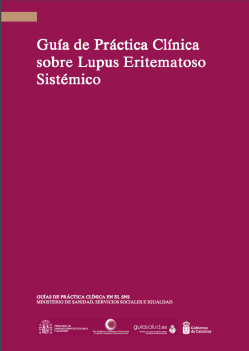 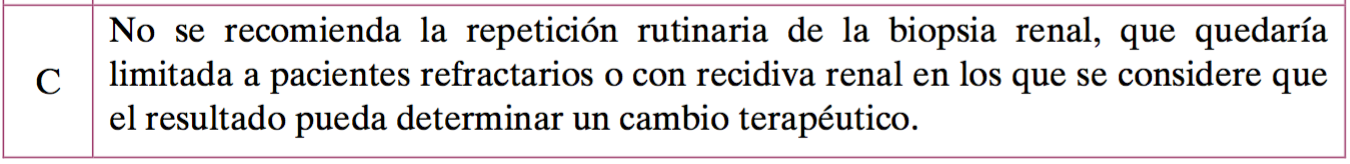 Dudas sobre retirada o no de tratamiento de mantenimiento
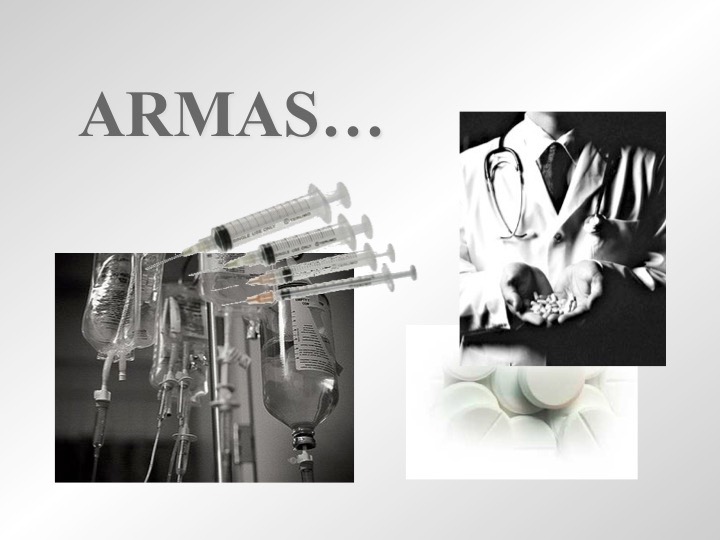 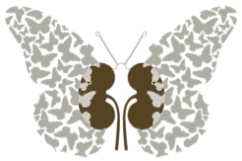 “Standar Of Care” en Inducción y Mantenimiento Nefritis Lúpica III-IV
CORTICOTERAPIA
1mg/kg/d (máx. 60mg/d): ALMS, America, Europa si IR, actividad extrarenal.
6MP 0.5-1g/d x 3 días + 30-40 mg/día: Eurolupus, Ruiz-Irastorza, Lightstone.

CICLOFOSFAMIDA IV:
NIH 0.75-1gr/mes x 6m
ENT 0.5 g/15días x 3m

MICOFENOLATO: 2-3gr/d x 6m (3gr ALMS, 2 gr Europa/China)
Respuesta (RP+RC) 70%    
Recidivas 40%  
RAM: CF (NIH)>AZT> MF
CORTICOTERAPIA 5mg/d

MICOFENOLATO: 1- 2gr/d x 2-3 años …

AZT (TMPT) 1.5mg/kg/d 2-3 años
[Speaker Notes: Recidivas 27-66%
Remisión 60-90%
Seguimos con el mismo % de remisión y recidivas que hace 20 años. Eso sí, con mejores RAM]
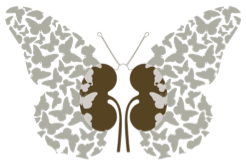 DIAGNÓSTICO: 

Anatomía Patológica:                                              - - -
   - Lesiones Vasculares
   - Lesiones Tubulointersticiales
   - Podocitopatía Lúpica

Rebiopsia.


TRATAMIENTO:

Corticoides. Dosis?

Tratamiento en Insuficiencia Renal Grave

Hasta cuándo el Tratamiento de Mantenimiento

“Nuevas” opciones: Triple Terapia

Futuras dianas terapéuticas
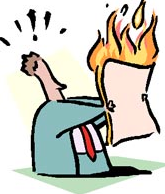 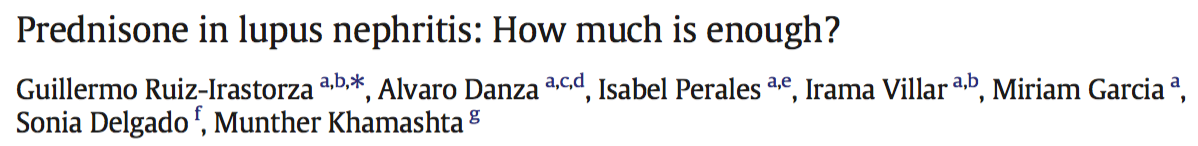 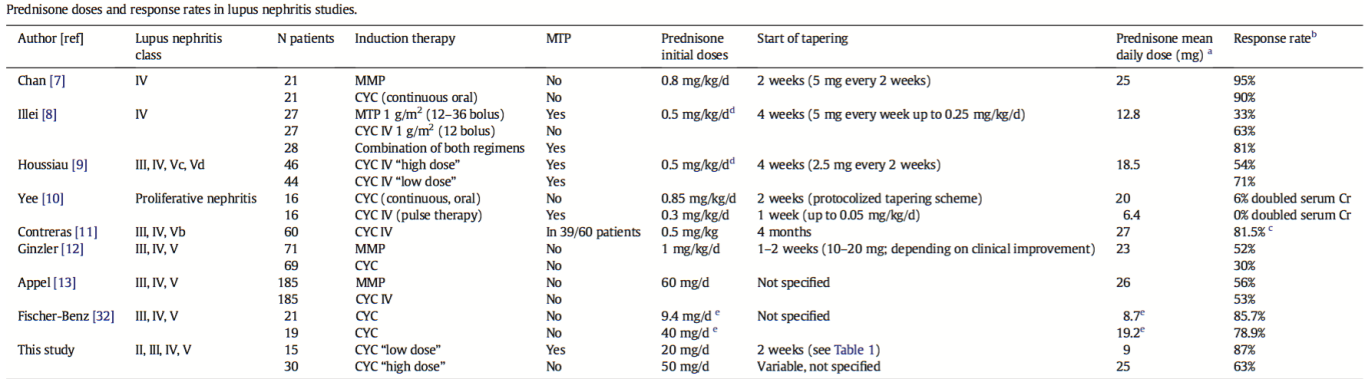 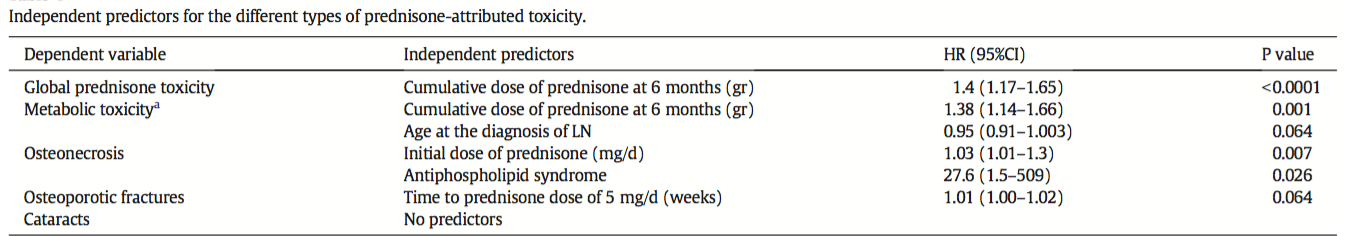 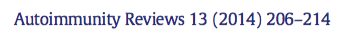 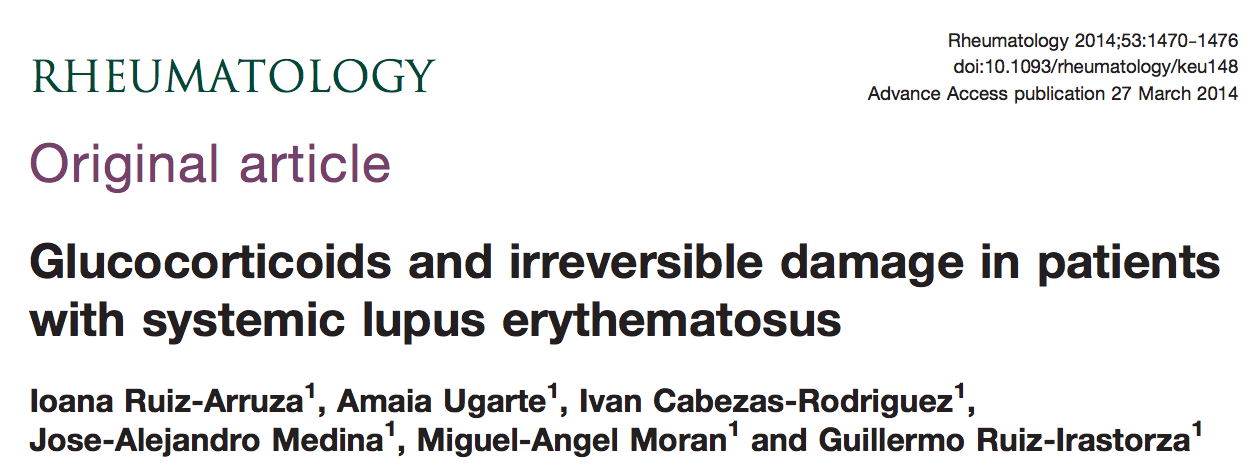 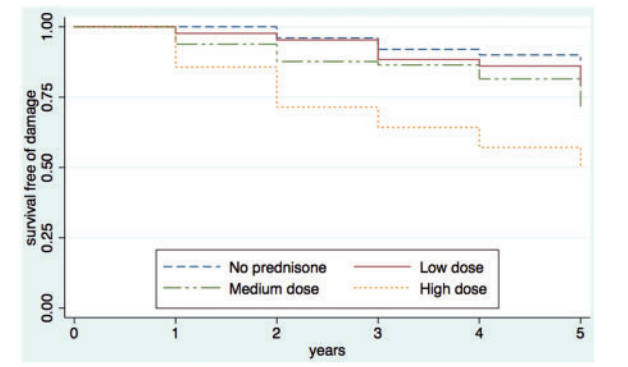 86%
73%
64%

44%
n=236
P=0.008
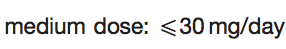 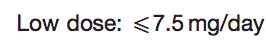 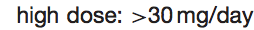 Dosis Prednisona recibidas en el 1 año
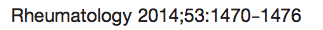 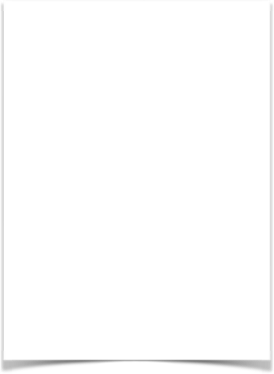 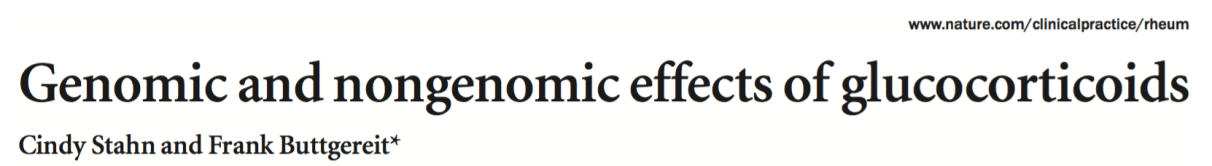 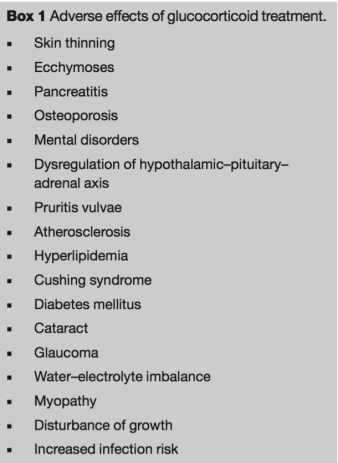 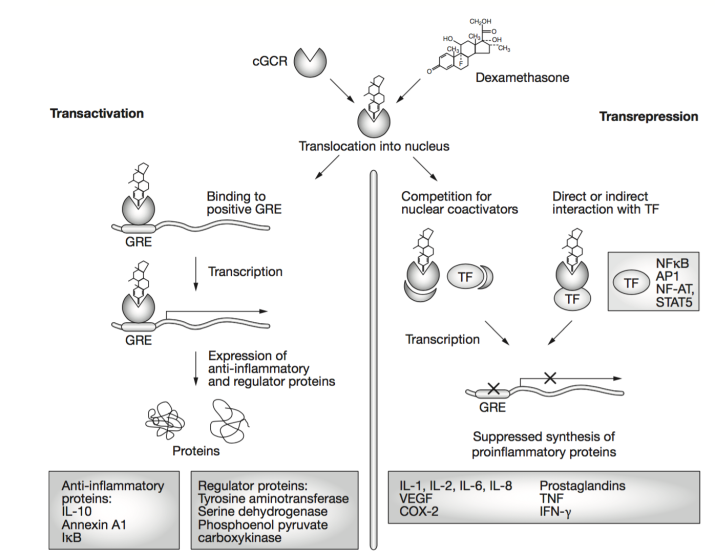 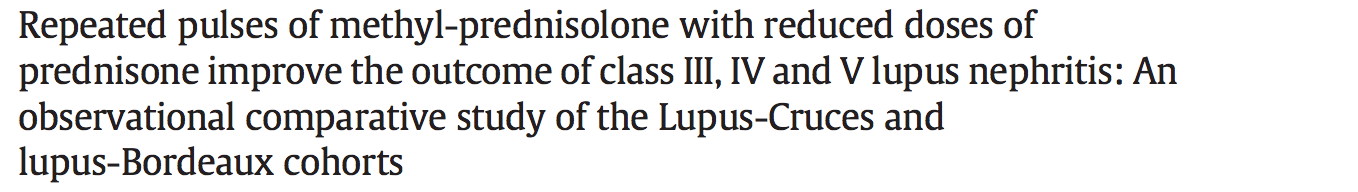 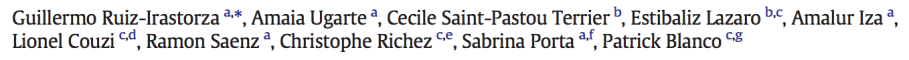 Cruces: 6MP + 30mg/d
Bourdeaux: 1mg/kg/d
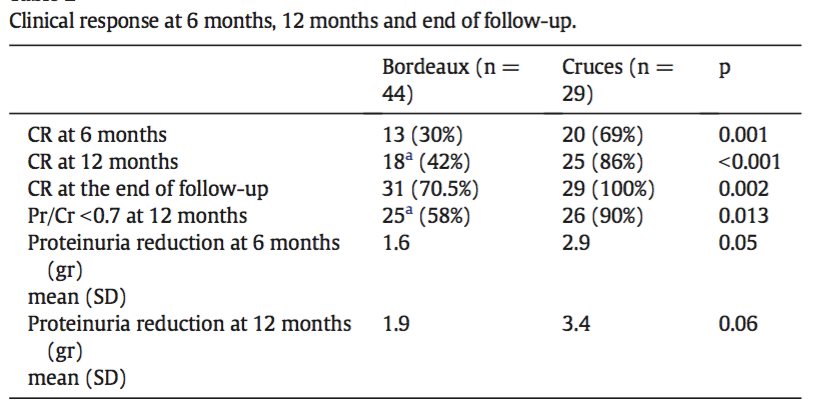 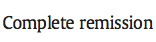 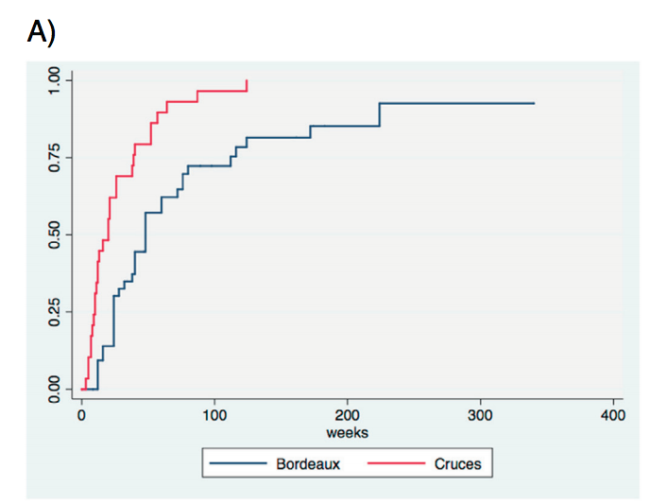 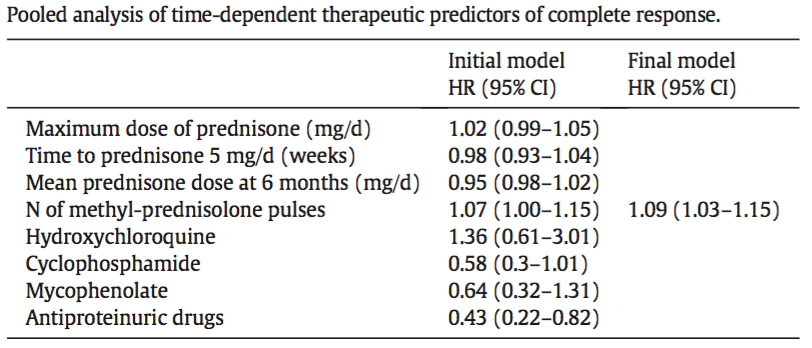 Autoimmun Rev. 2017 Aug;16(8):826-832.
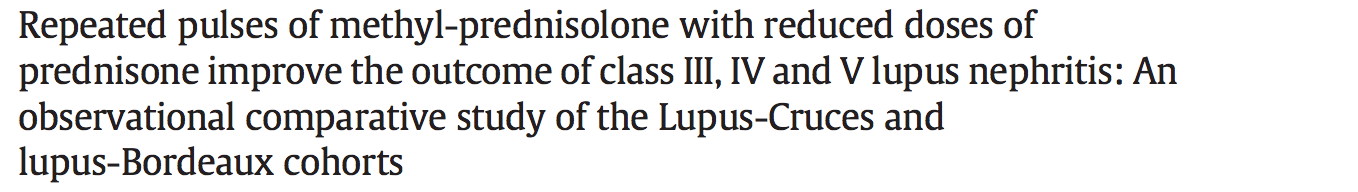 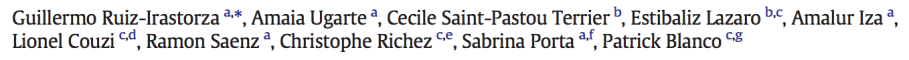 Cruces: 6MP + 30mg/d
Bourdeaux: 1mg/kg/d
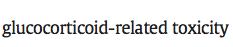 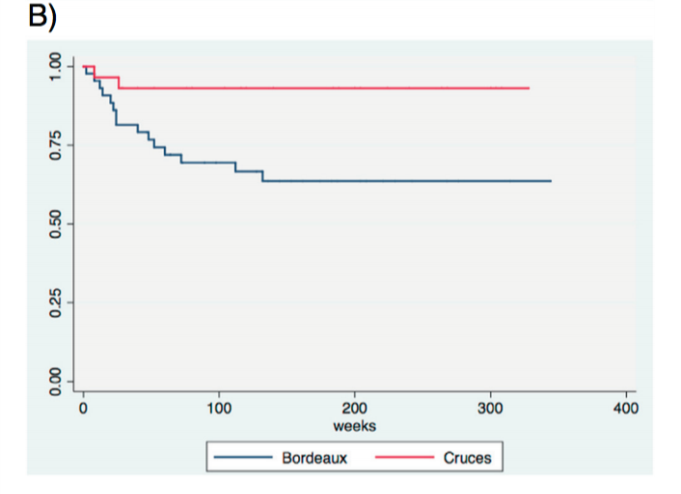 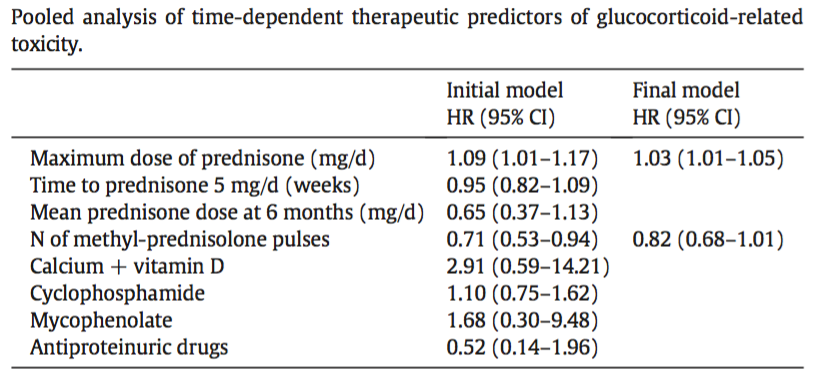 Autoimmun Rev. 2017 Aug;16(8):826-832.
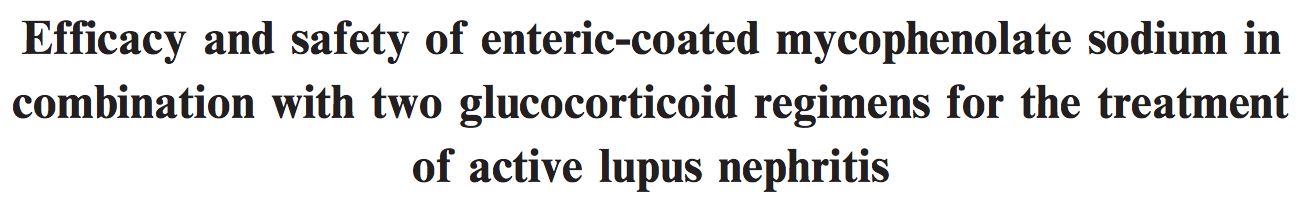 MYLUPUS
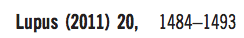 Pulsos 0.5g/d + oral (1mg/Kg/d vs 0.5mg/kg/d) -> 24 sem:
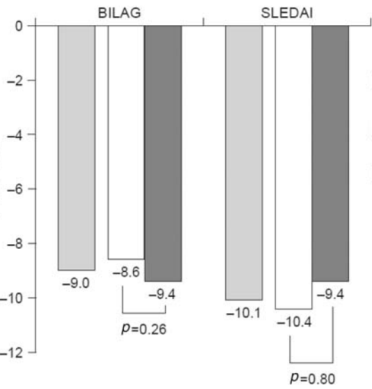 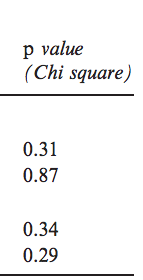 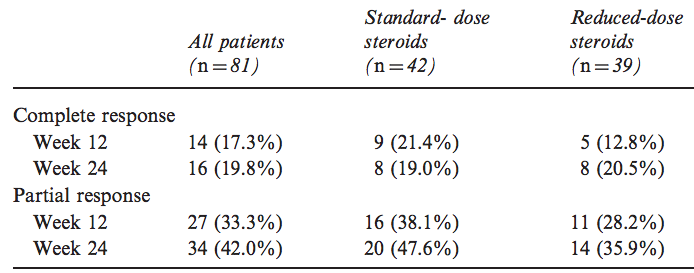 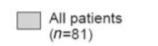 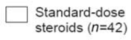 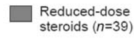 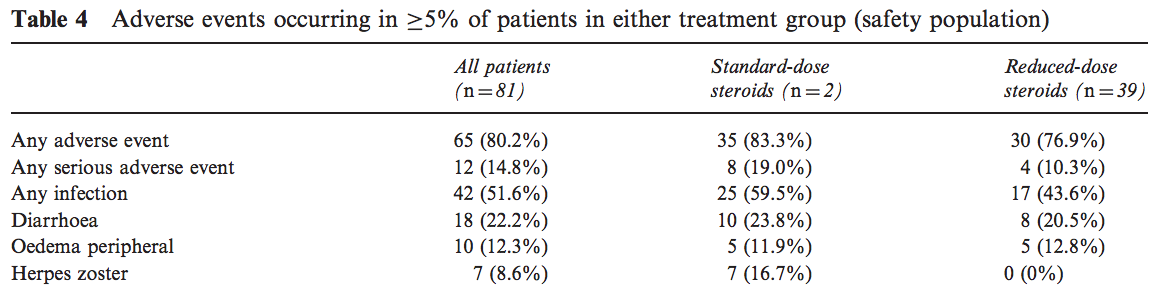 n=42
p=0.056
p=0.012
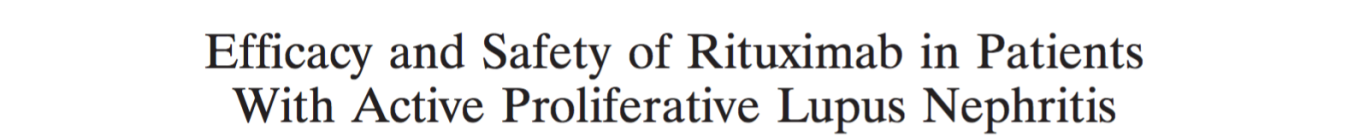 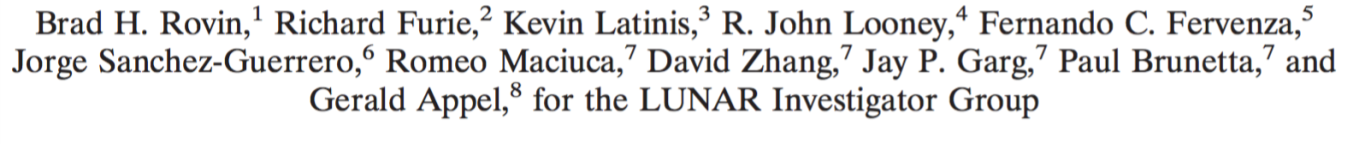 BUT THERE WER SOME IMPORTANT POSITIVES
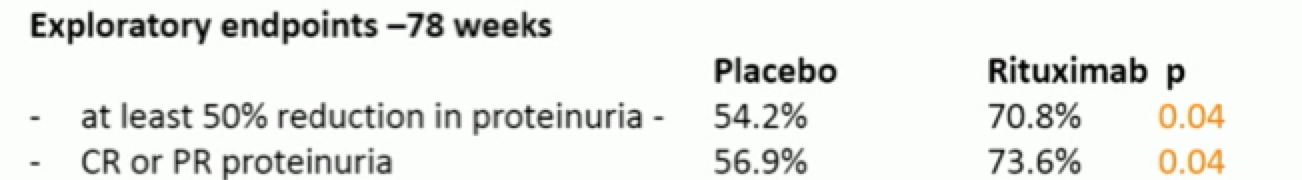 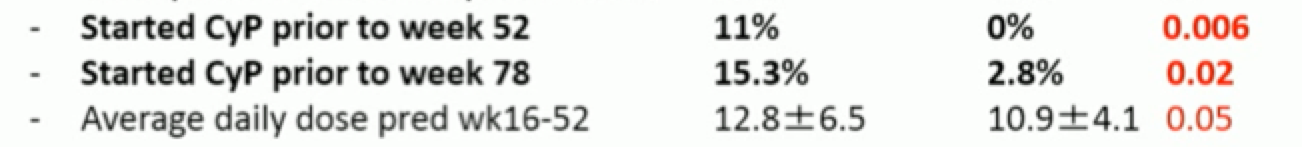 ¿Tarda RTX en hacer efecto?

Linfos B, no Cels. Plasmáticas ya activas (mayoría en orina de NL) -> Bortezomib?
Penetrancia en tejido renal?
Scott E, Clin Immunol 2016
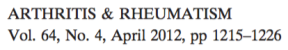 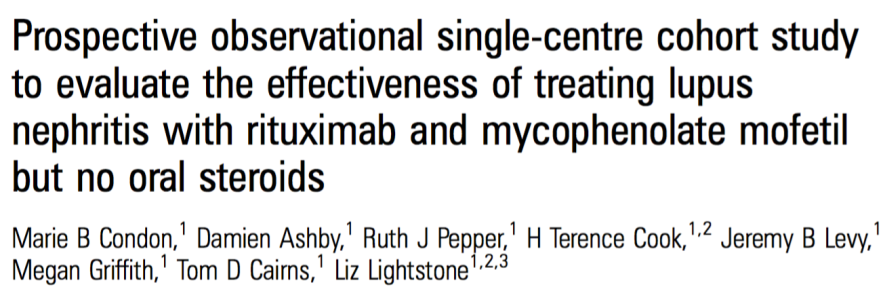 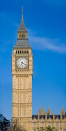 n= 50 NL III-V
 Multiétnico

RTX (AR) + 6MP -> MF sin Pred oral
RITUXILUP cohort
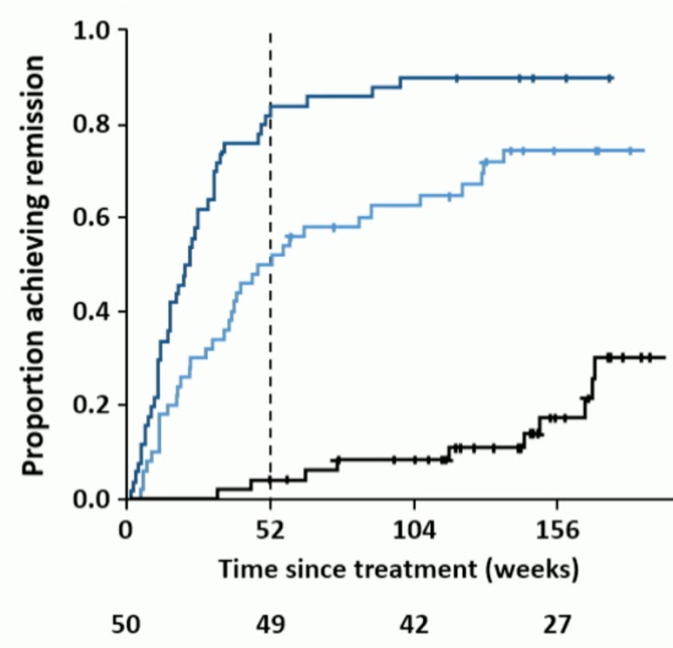 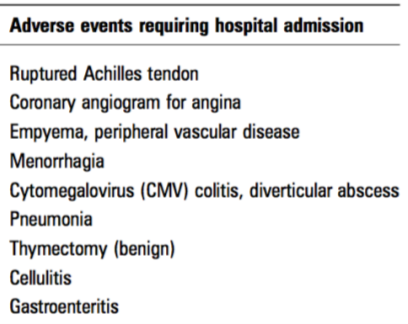 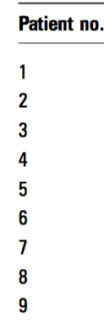 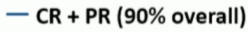 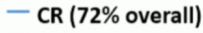 ¡NO nuevos casos de DM!
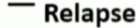 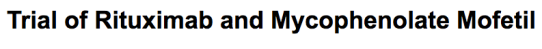 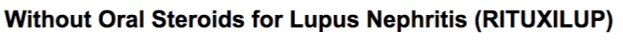 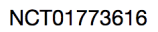 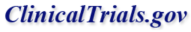 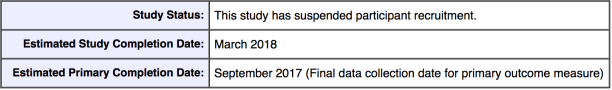 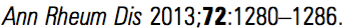 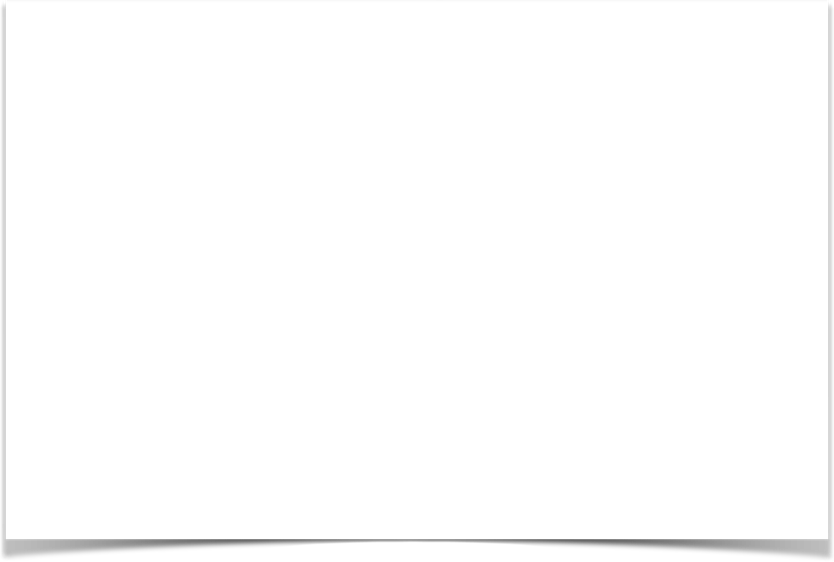 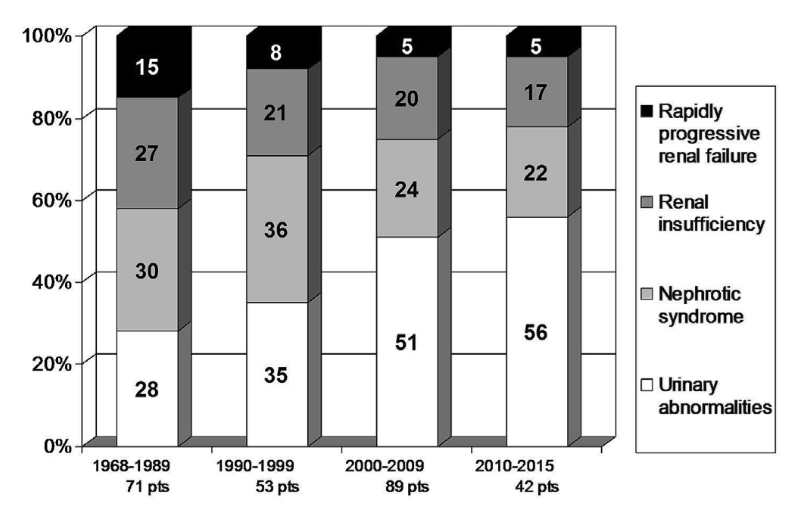 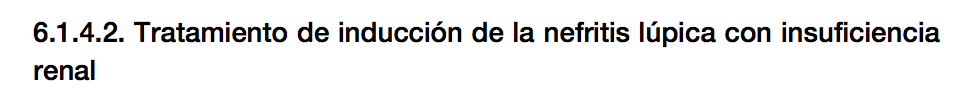 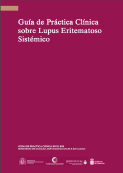 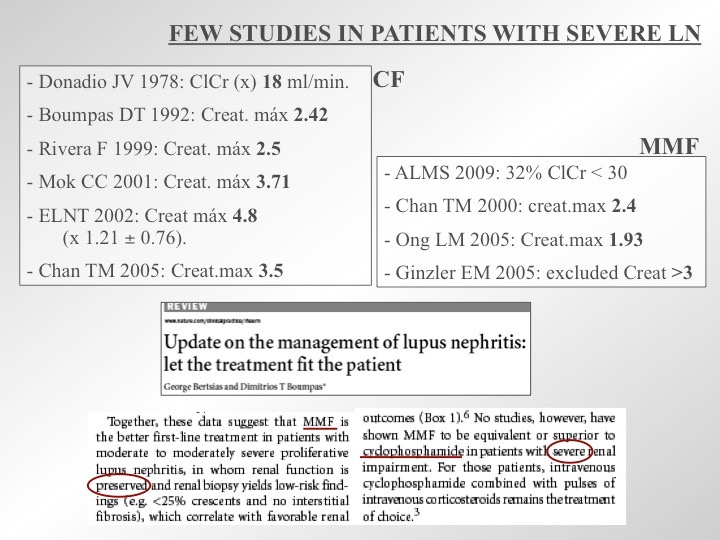 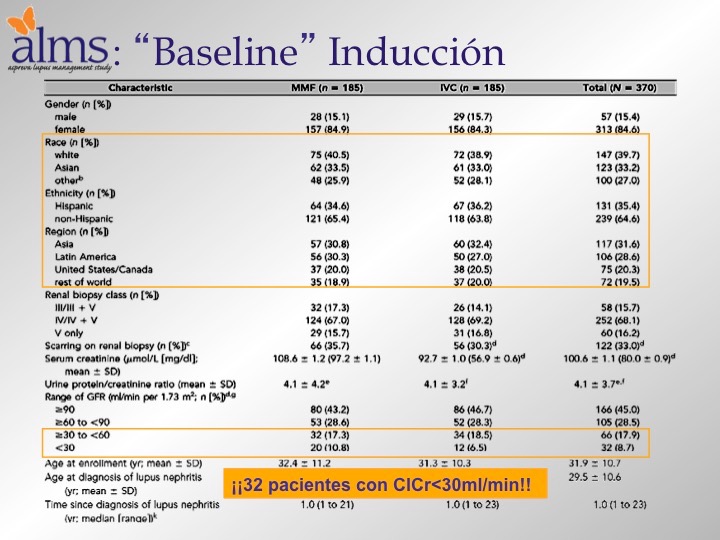 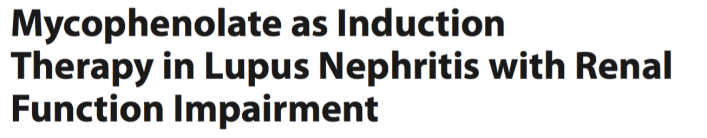 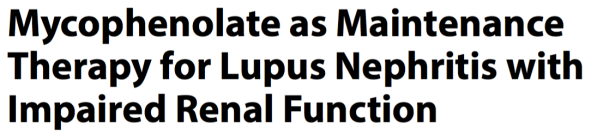 NL II-V n=90
NL II-V n=56
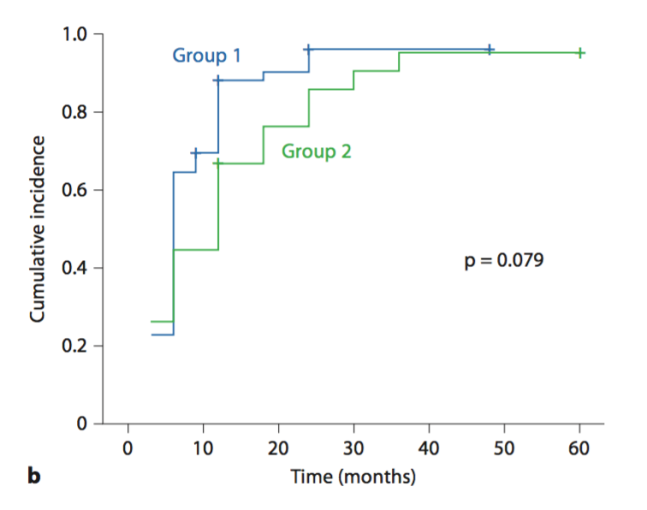 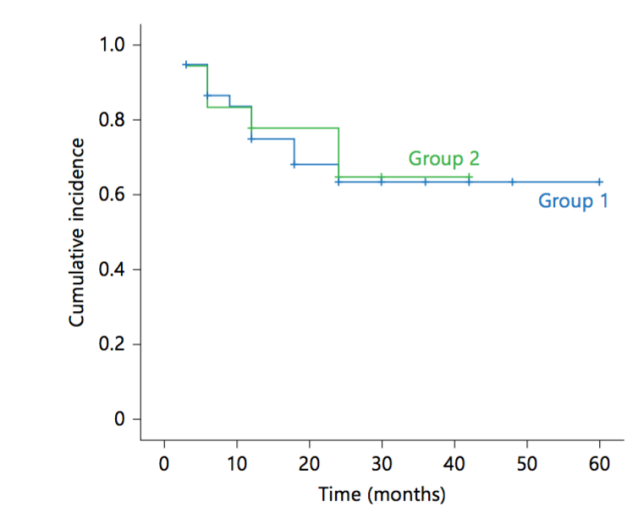 Kaplan Meier estimates of acumulatie probability of response (CR o PR)
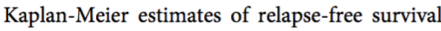 eGFR medio:
- 87 ± 23 ml/min/1.73m2 (0.8 Creat)
- 44 ± 12 ml/min/1.73 m2 (1.6 Creat)
(sólo 3 eGFR<30ml/min/1.73m2)
eGFR medio:
- 98 ± 34 ml/min/1.73m2
- 43 ± 14 ml/min/1.73 m2, 
(sólo 3 eGFR<30ml/min/1.73m2)
c
cd
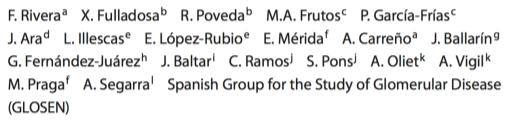 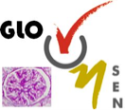 Group1: eGFR>60ml/min/1.73m2
   Group 2: eGFR< 60 ml/min/1.73m2
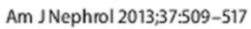 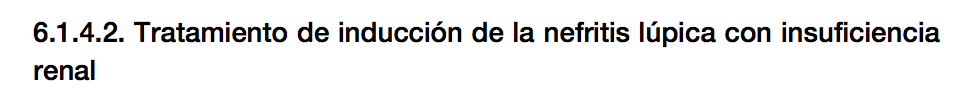 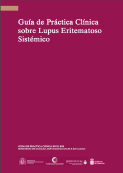 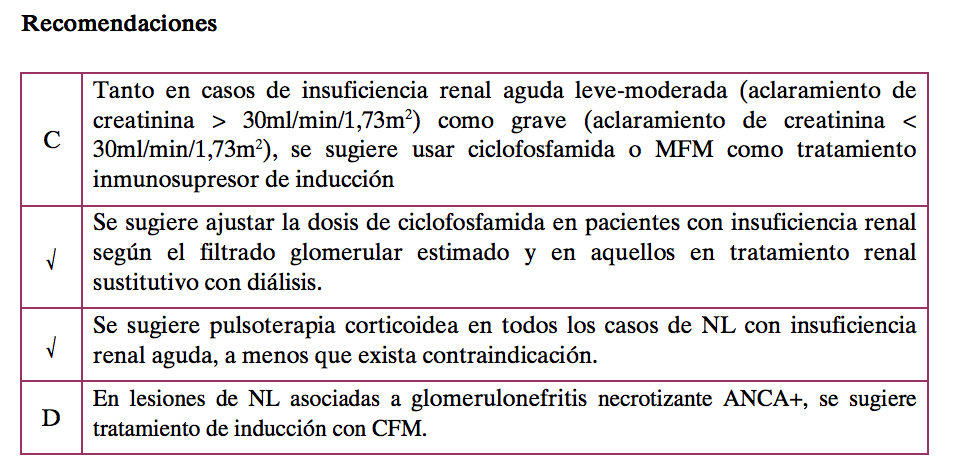 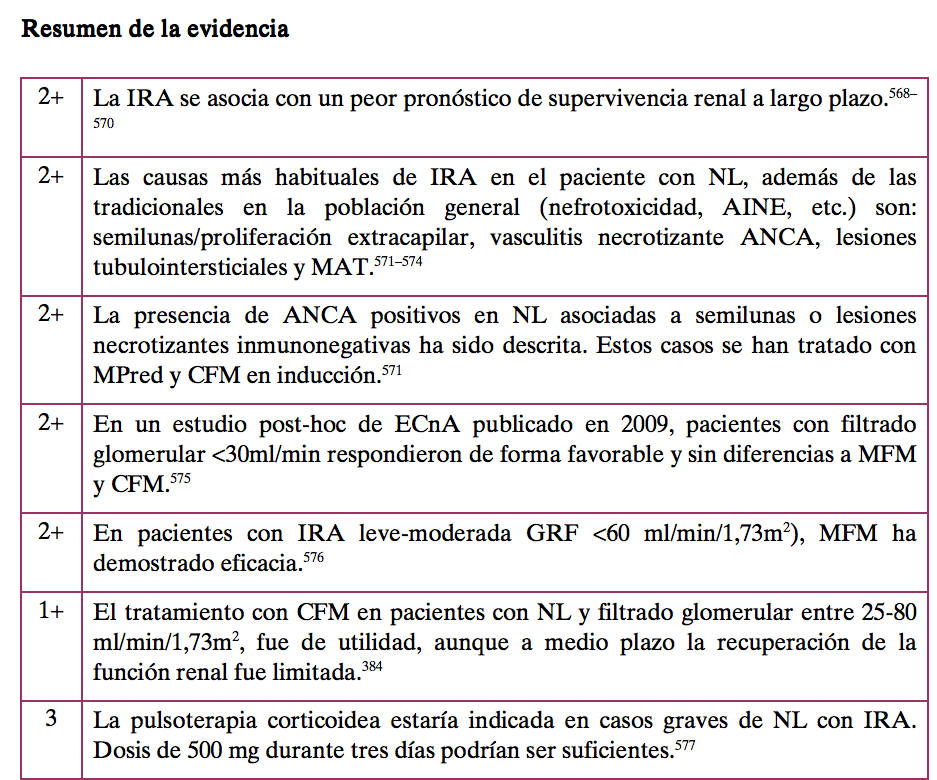 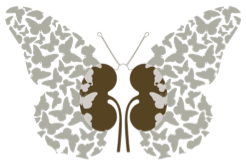 DIAGNÓSTICO: 

Anatomía Patológica:                                              - - -
   - Lesiones Vasculares
   - Lesiones Tubulointersticiales
   - Podocitopatía Lúpica

Rebiopsia.


TRATAMIENTO:

Corticoides. Dosis?

Tratamiento en Insuficiencia Renal Grave

Hasta cuándo el Tratamiento de Mantenimiento

“Nuevas” opciones: Triple Terapia

Futuras dianas terapéuticas
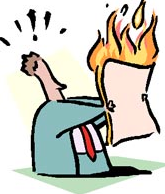 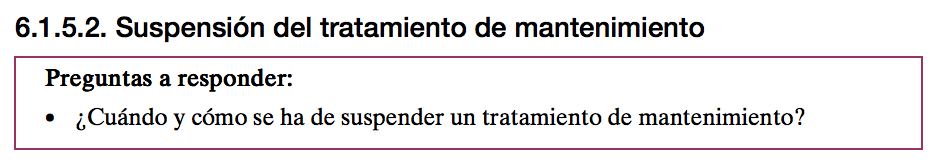 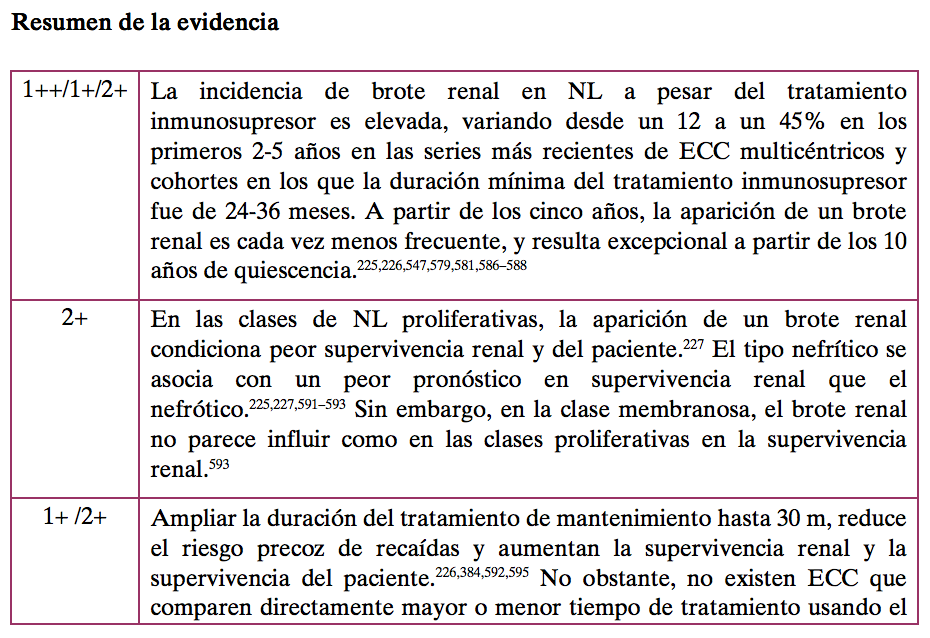 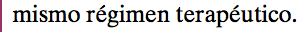 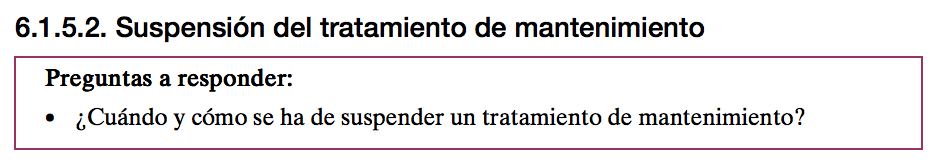 ¿A quién retirar el tratamiento y a quién no?
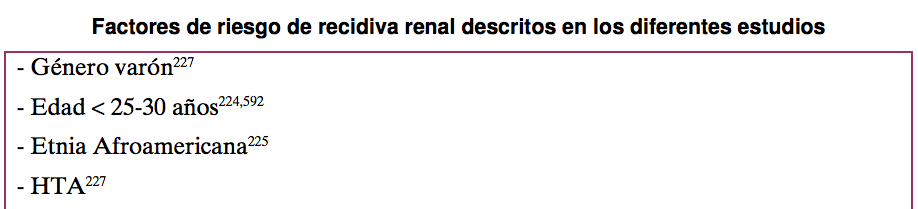 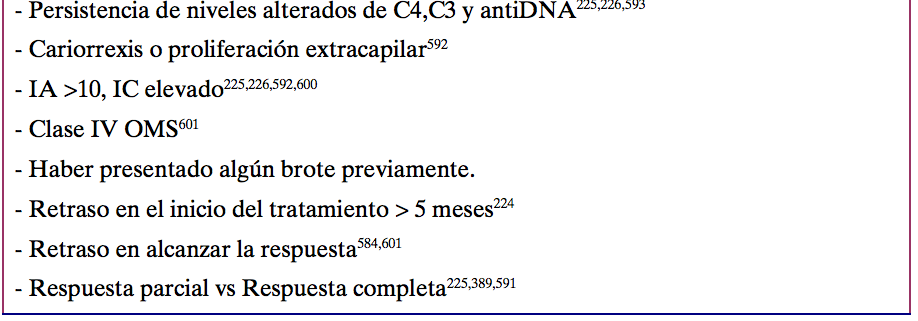 necrosis fibrinoide
PROTEINURIA BASAL COMO F. RIESGO DE RECIDIVA
Characteristics at presentation and therapy of the 52 patients who stopped therapy divided in Group A (patients who never resumed therapy) and in Group B (patients who had to be retreated).
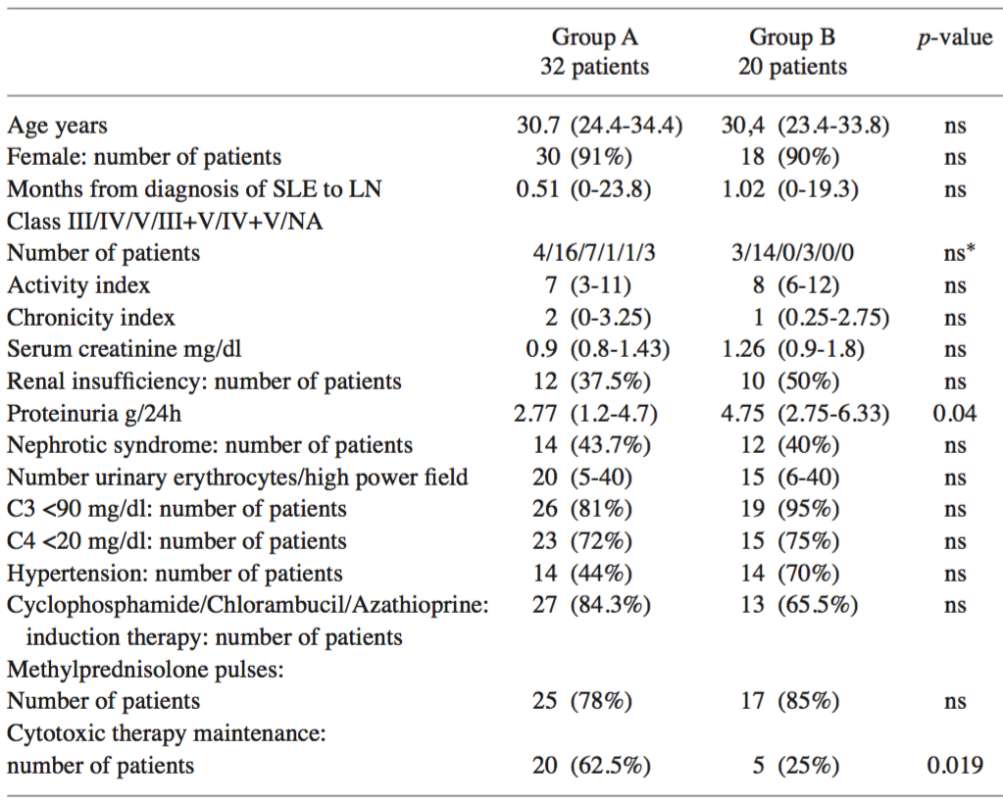 *p=0.06 A vs B
Moroni G Clin exp Rheum 2013
[Speaker Notes: In all patients with normal serum cre- atinine, proteinuria ≤0.5g/24h, inactive urine sediment, and no clinical signs of extra-renal activity of SLE for at least 12 months, a progressive reduction of therapy was attempted. 

In the majority of the cases, we started to reduce the dosage of immunosuppressive drugs, by halving the dose of MMF, azathioprine, or cyclosporine. After complete elimi- nation of the immunosuppressive drugs, corticosteroids were maintained stable for a 2–3 months and then were halved every 2–3 months until complete with- drawal. Patients who were treated with hydroxychloroquine, antihypertensive drugs, statins or other supportive thera- pies continued the treatment. 

Therapy was stopped in 52 patients, in
median 73 months (31.5–125) after the
beginning of induction therapy for LN.
After therapy was withdrawn patients were followed for a median of 172 months (88–292). Patients were divided into two groups. Group A included 32 patients who never had any renal or extra-renal flare of lupus activity during a median follow-up of 101.8 months (44-180) after interruption of treatment.
Group B included 20 patients who had at least one flare-up after treatment withdrawal. The median follow-up after interruption of treatment in group B
was 286 months (183–312). Altogether 20% of our cohort (32 out of 161) were
able to stop therapy until the end of the follow-up and another 12% of patients
(20 out of 161) stopped therapy for one part of the observation. 

At diagnosis of LN the only significant differences between group A and
Group B were higher proteinuria (4.75 vs. 2.77g/day; p=0.04) and less frequent
use of cytotoxic drugs in addition to steroids for maintenance therapy
(25% vs. 62.5%; p=0.019) in patients of group B (Table II)]
CLOROQUINA, DURACIÓN DE TTO.MANTENIMIENTO COMO FACTORES DE RIESGO DE RECIDIVA
Tabla 3. Comparison between the characteristics at withdrawal of therapy of patients who stopped therapy but did not develop new flares and those who developed new flares.
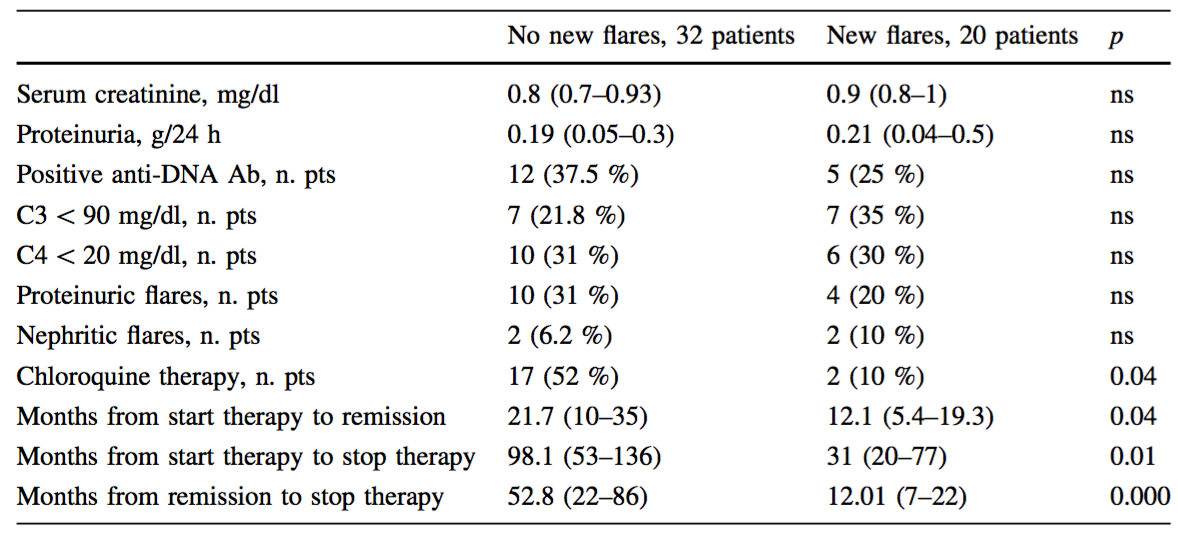 Moroni G, NDT 2006/Clin Exp Rheum 2013/J Nephrol 2016
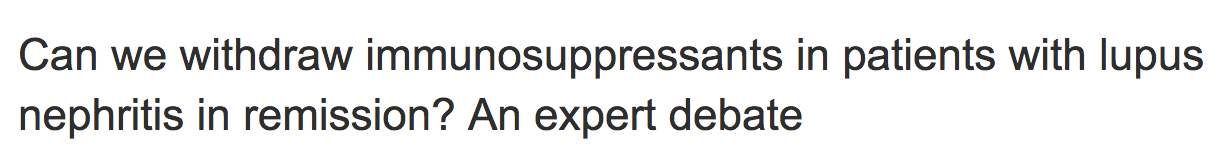 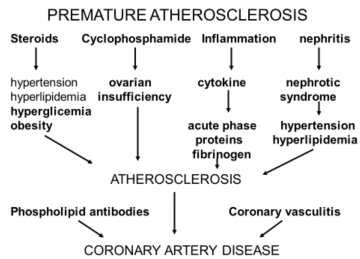 DI-GC
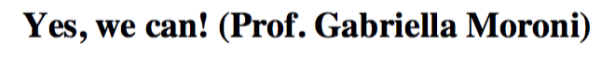 Damage Index (DI) en pacientes con IS/GC prolongada
- Hidroxicloroquina
- Retirada (30% pacientes) que, tras 5 años de tto.matenimiento, llevan al menos 3 en REMISIÓN COMPLETA y sin haber presentado ningún brote durante esos años.
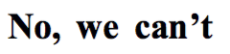 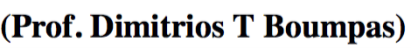 DI-BILAG
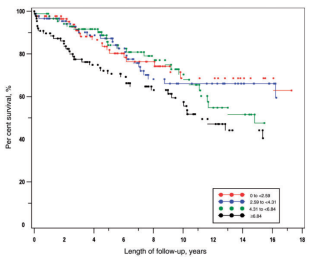 “Remission off therapy” from “remission on therapy” (2-10%)
- Dose lower than 6 mg prednisone does not appear to increase mortality or cause damage in SLEp with minimal disease activity
No existen buenos predictores de remisión ni de brote (re-biopsia?)
Tto.mantenimiento: Belimumab
Minimizar esteroides (<5-6mg/d) y prevenir morbimortalidad cardiovascular e infecciones debería ser un objetivo prioritario antes que la retirada de la IS
Autoinmunity Reviews, available on line 3 november 2017
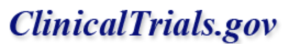 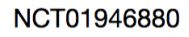 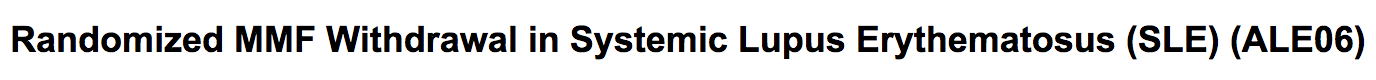 Title: An Investigator-Initiated, Phase II, Randomized, Withdrawal Study of Mycophenolate Mofetil (MMF) in Patients With Stable, Quiescent Systemic Lupus Erythematosus (SLE)
Purpose: This trial seeks to describe the effect of withdrawal from mycophenolate mofetil (MMF) on risk of clinically significant disease reactivation in quiescent SLE patients who have been on long-term MMF therapy.
Participants who have had inactive disease for at least 24 weeks will be enrolled.
Half the subjects will continue on MMF and half the subjects will be tapered off their MMF within 12 weeks.
All subjects will continue hydroxychloroquine and small doses of prednisone as needed.
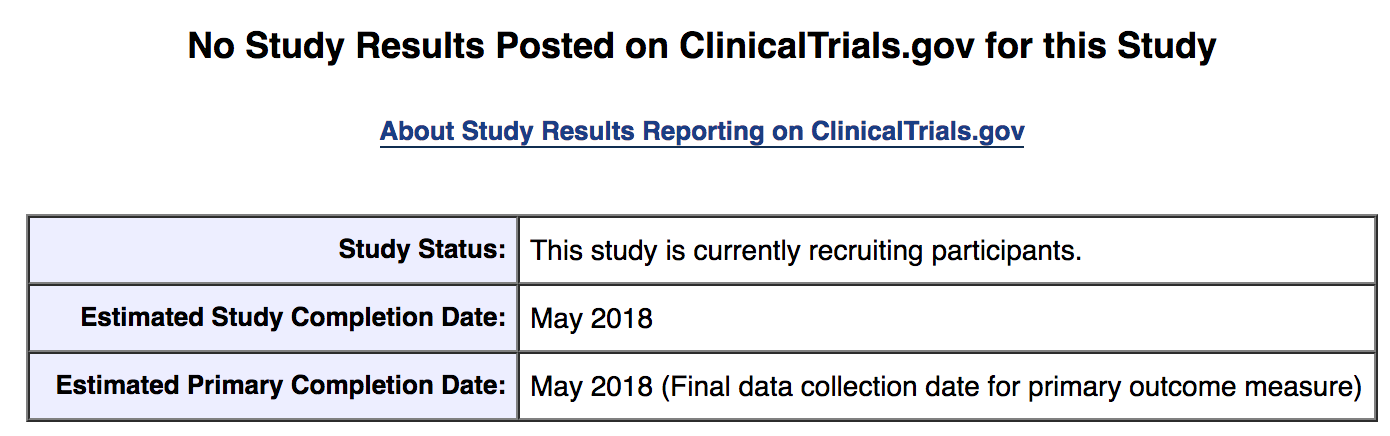 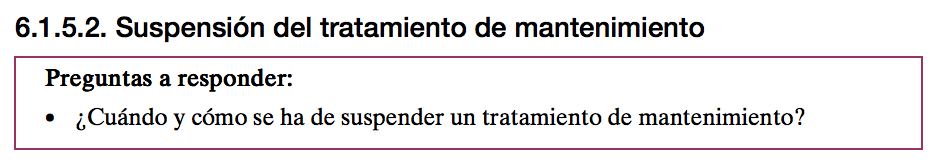 12-36 m
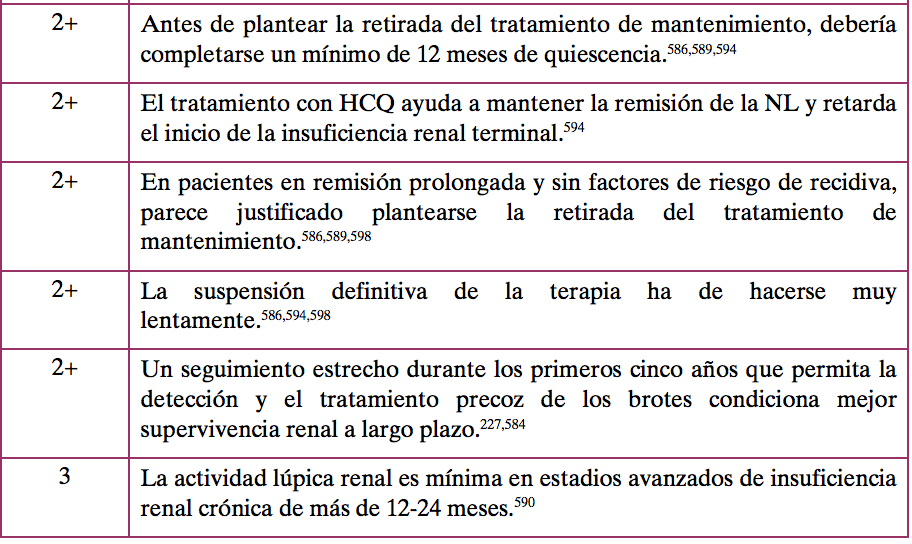 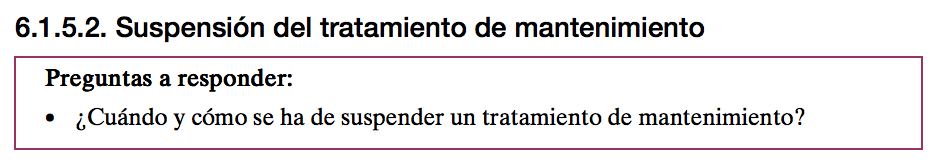 12-36 m
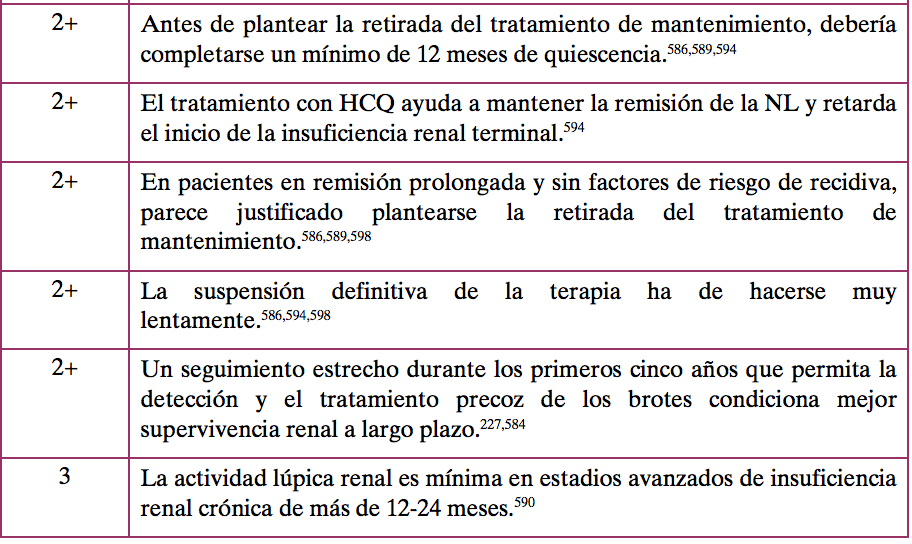 - 1º reducir IS poco a poco hasta suspender. 
- 2ª reducir GC poco a poco hasta suspender.
- Monitorización cercana, una vez suspendido: cada15 días (2m) —> mensual (6m) —> 2-3m: U/Creat, orina: sedimento, PRU, DNA/C3-4, SLEDAI
¿BIOPSIA DE PROTOCOLO FINAL MANTENIMIENTO?
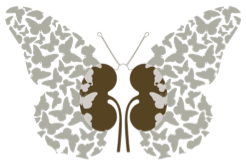 DIAGNÓSTICO: 

Anatomía Patológica:                                              - - -
   - Lesiones Vasculares
   - Lesiones Tubulointersticiales
   - Podocitopatía Lúpica

Rebiopsia.


TRATAMIENTO:

Corticoides. Dosis?

Tratamiento en Insuficiencia Renal Grave

Hasta cuándo el Tratamiento de Mantenimiento

Refractariedad. “Nuevas” opciones: Triple Terapia

Futuras dianas terapéuticas
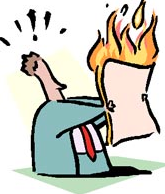 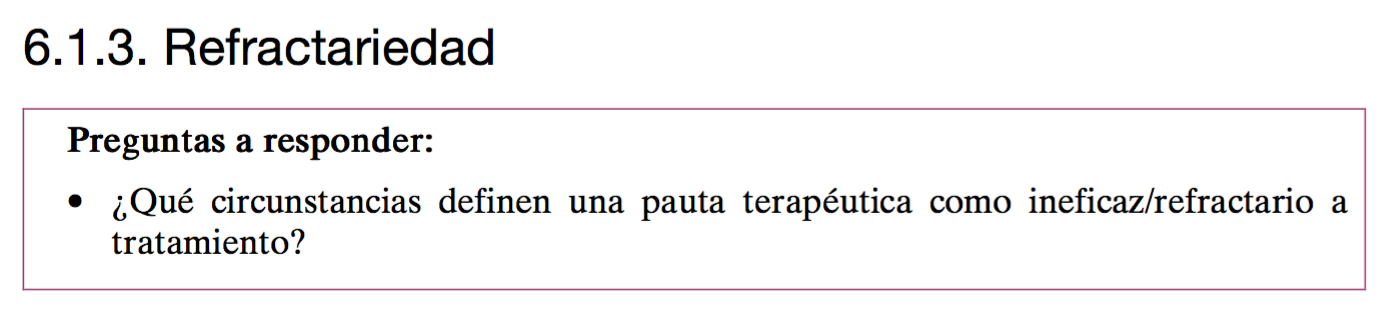 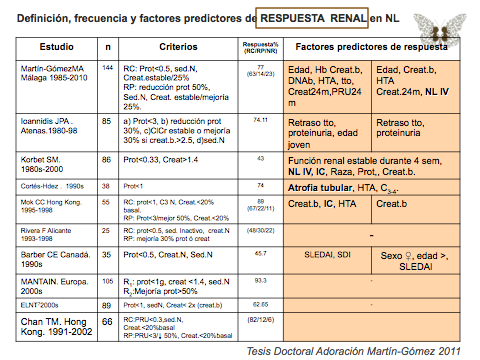 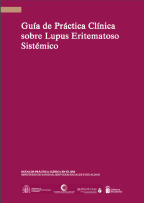 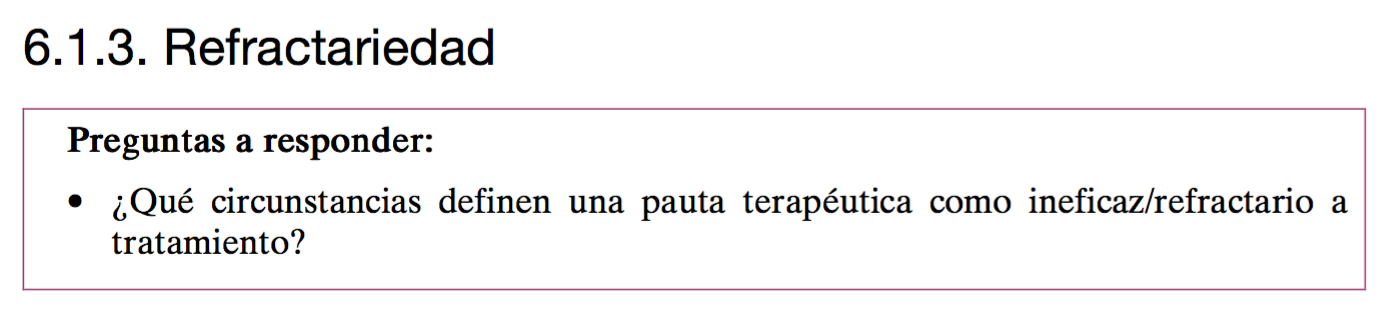 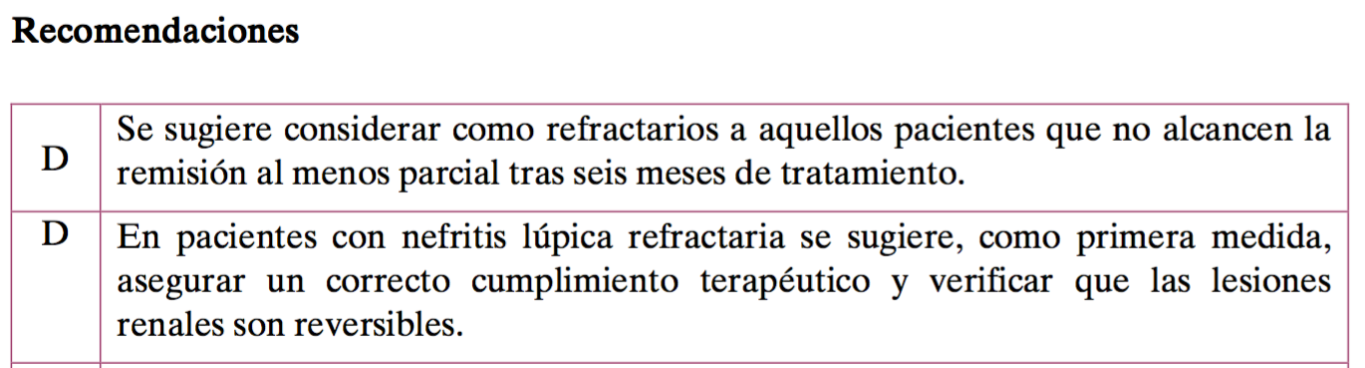 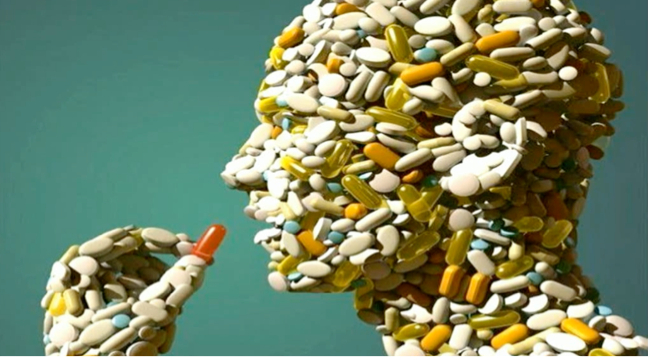 Hidroxicloroquina -  MMF, ACN - Prednisona
Estatina - ARA 2/IECA - Analgésicos - AAS/ACO- Antidepresivos - Ansiolíticos…
Niveles, Consulta DUE, Dispositivos,CFiv/RTX
Repasar tiempo de evolución, biopsia previa, rebiopsia?
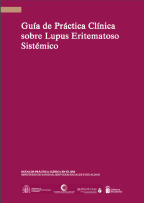 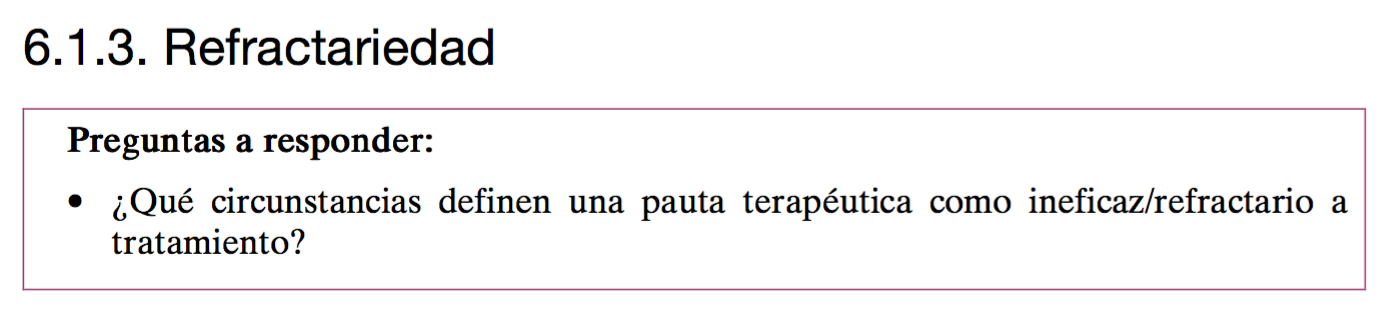 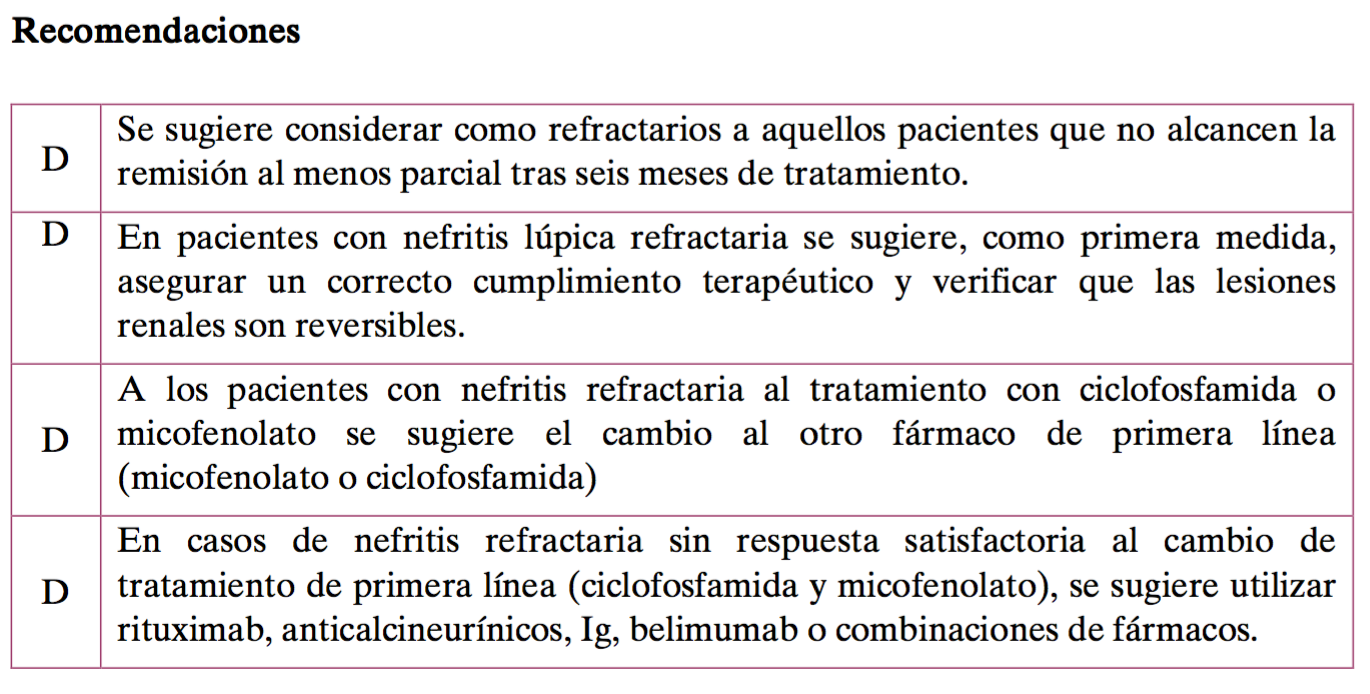 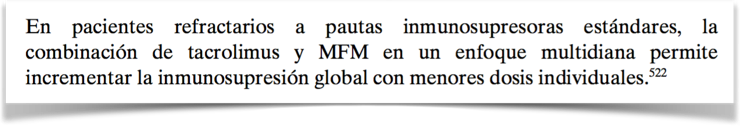 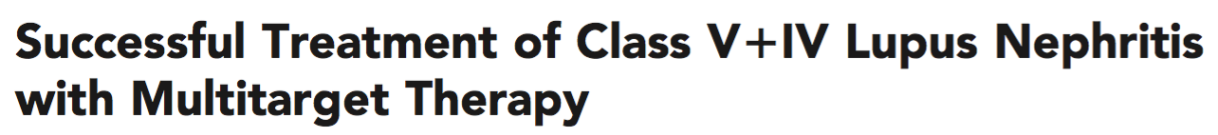 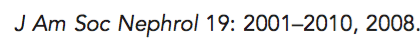 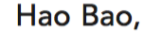 N=40 (20+20). PRU 4.4 g/d, CREAT 0.87 mg/dl (eGFR 99 +/-23ml/min/1.73), Creat>1.24 5% (n=1).
NL IV-V, IA 9, IC 1.3
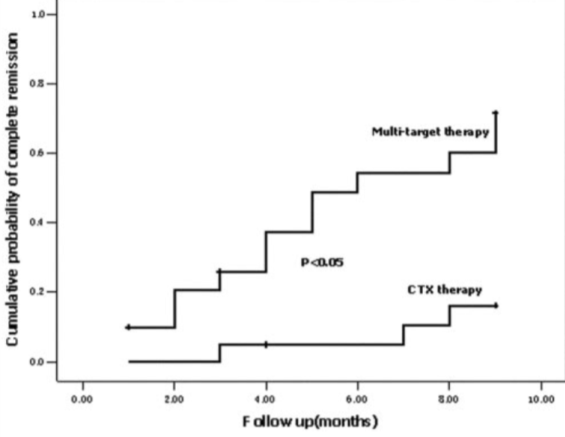 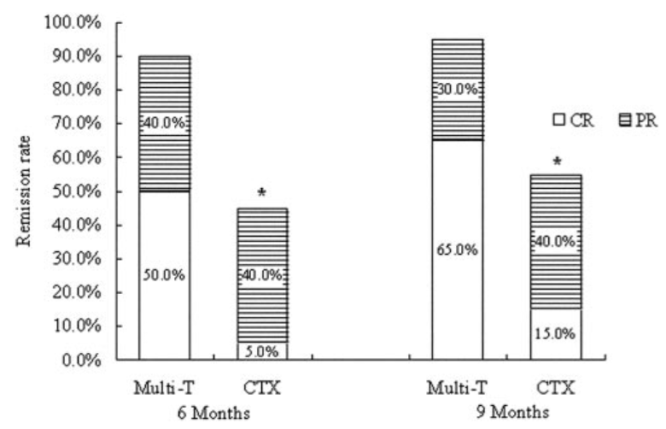 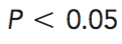 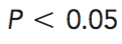 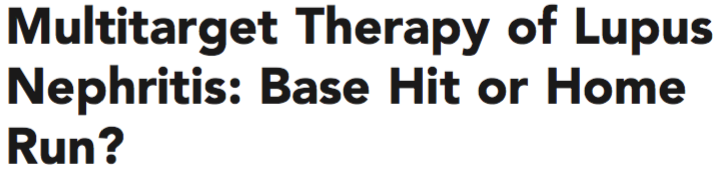 n=20 NL IV+V sin subclases (a-d)
Nefrotoxicidad ACN
Relapses tras retirada
Raza (China)
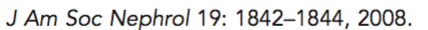 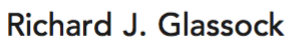 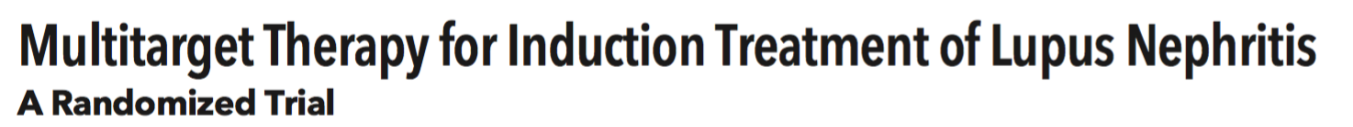 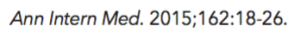 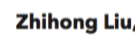 n= 181x rama (362): MF1gr/d+FK (5) vs CF (NIH). Pred pulsos + 30mg/d (=)
PRU 2.58 g/d (2.34-5.44), CREAT 0.80 mg/dl (0.64-1.05), 21% eGFR < 60 (2.5% < 30ml/min/1.73m2), 
Clases III-V (V 19%), IA 7, IC 1.
MEJOR MULTITARGET:
- RC 46% vs 26%, p<0.001
- RG y tiempo para RG p<0. 001
- SLEDAI (p<0.001), C3 (p=0.22)


RAM:
- Mayores NDS-
- CF: GI (p<0.001) , leucopenia (p>0.003)
- FK/MF: temblor (p=0.037).
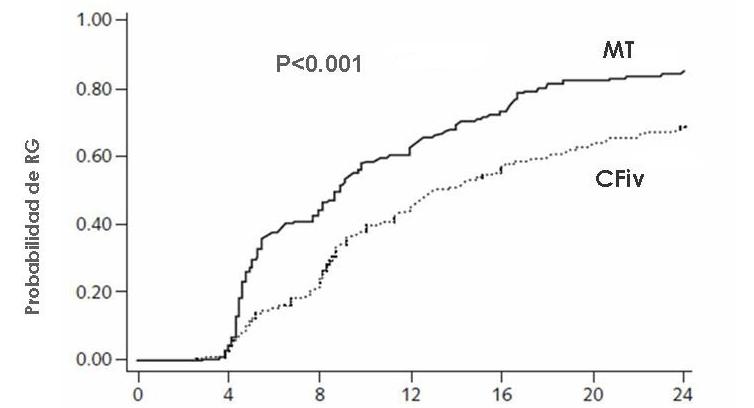 84%
(RC+RP)
63%
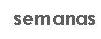 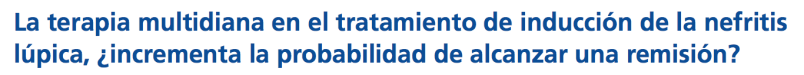 Metodológicamente ok 
NL “leves”
Raza
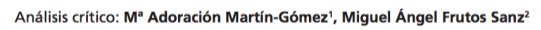 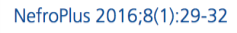 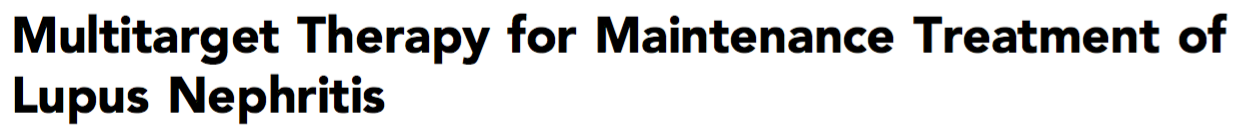 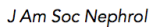 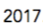 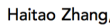 n= 116 (MT -> MT) vs 90 (CF -> AZT)
 t= 18 meses
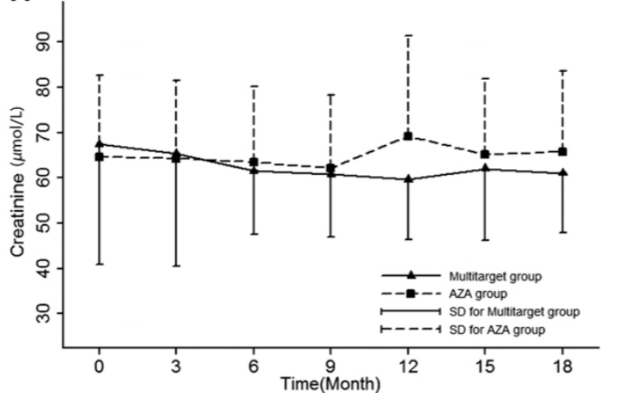 RAM: MT 16% < AZT 44% (p=0.02)
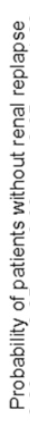 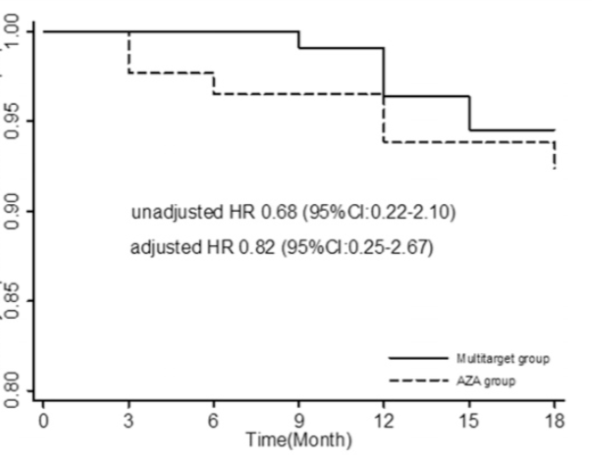 7.6%
5.4%
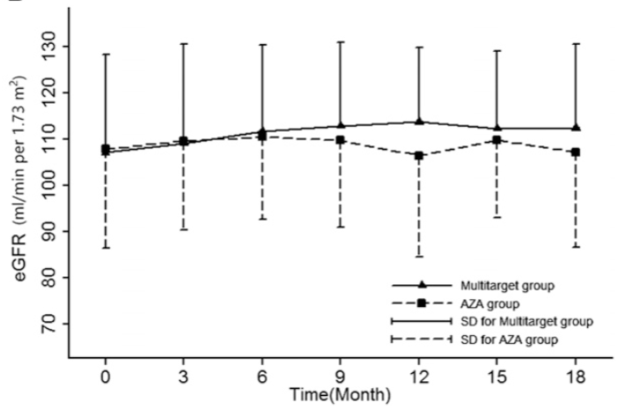 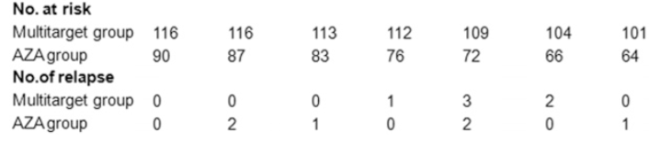 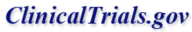 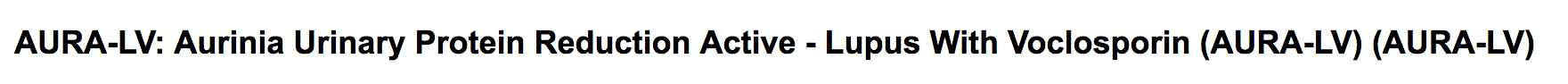 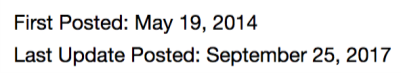 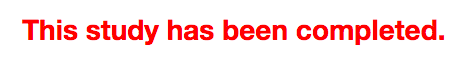 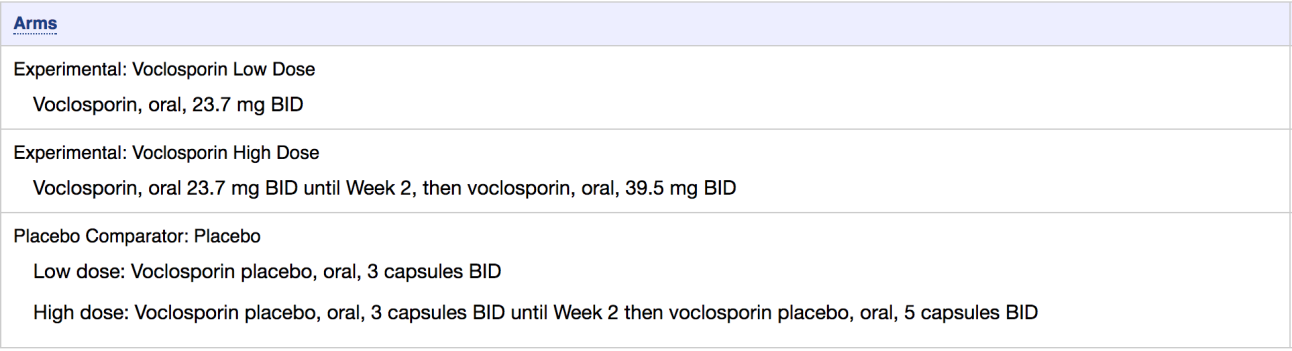 MULTITARGET: Añadido a Terapia Estándar (MMF+Pred*)
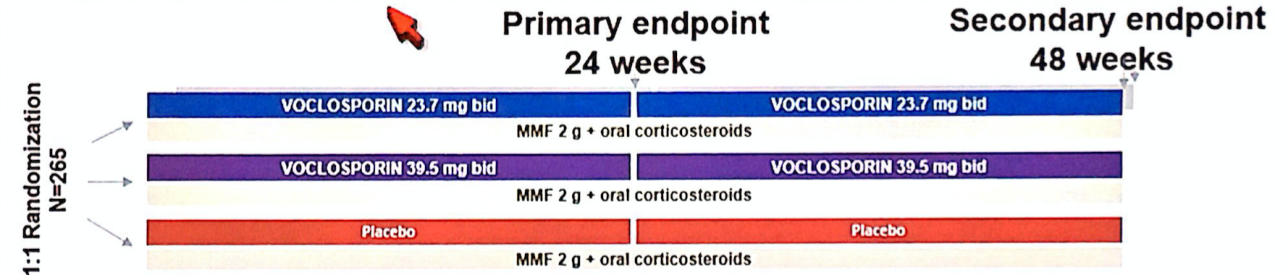 FGHSFG
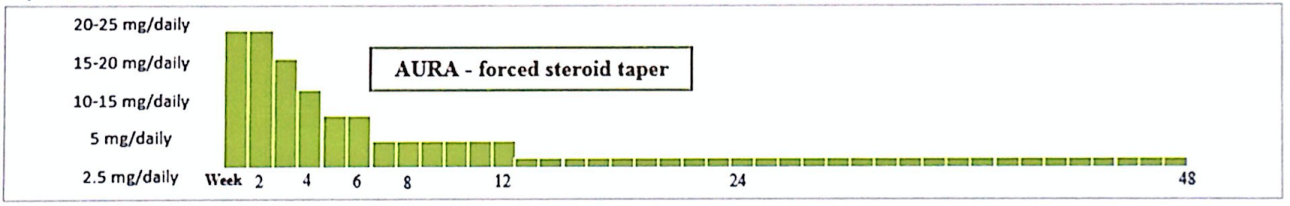 *Pred: 6MP 0.5-1gr (45kgs) + 25 mg/día —> 8 sem: 5mg/d —> 12 sem: 2.5 mg/d
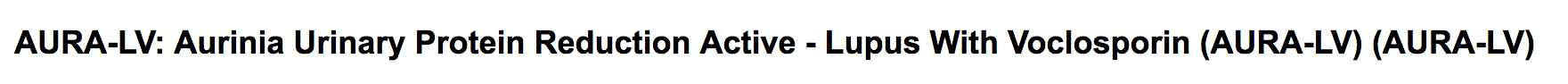 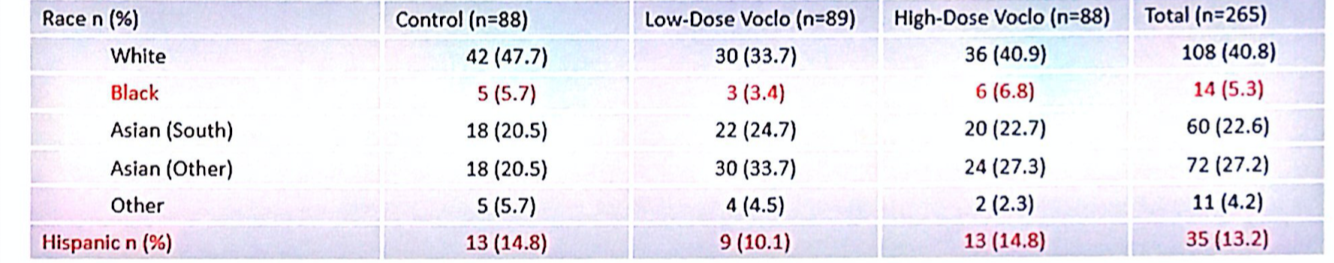 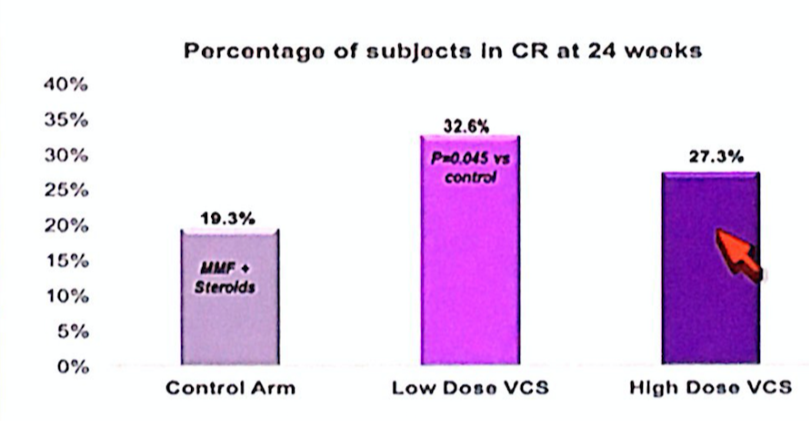 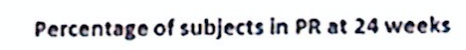 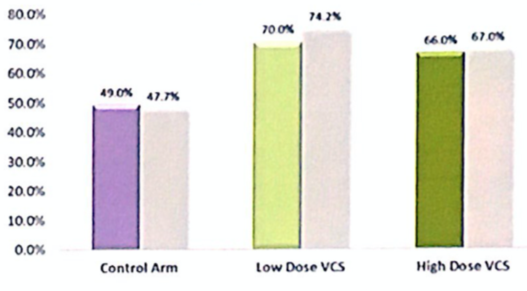 G
Pendergraft, ASN 2016/2017
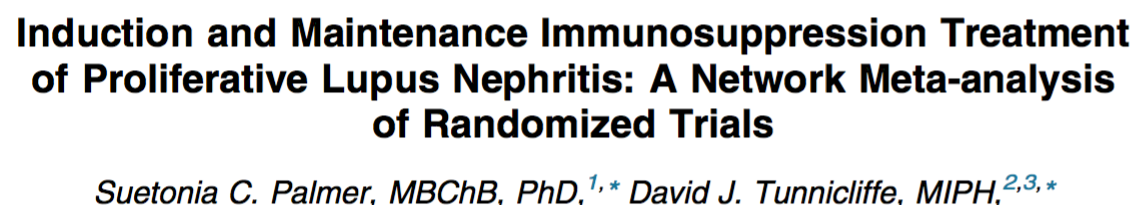 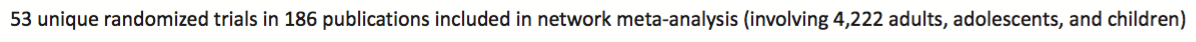 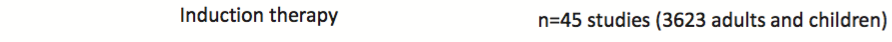 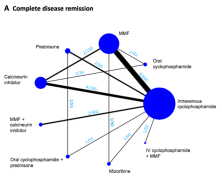 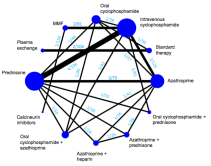 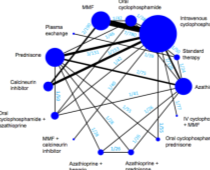 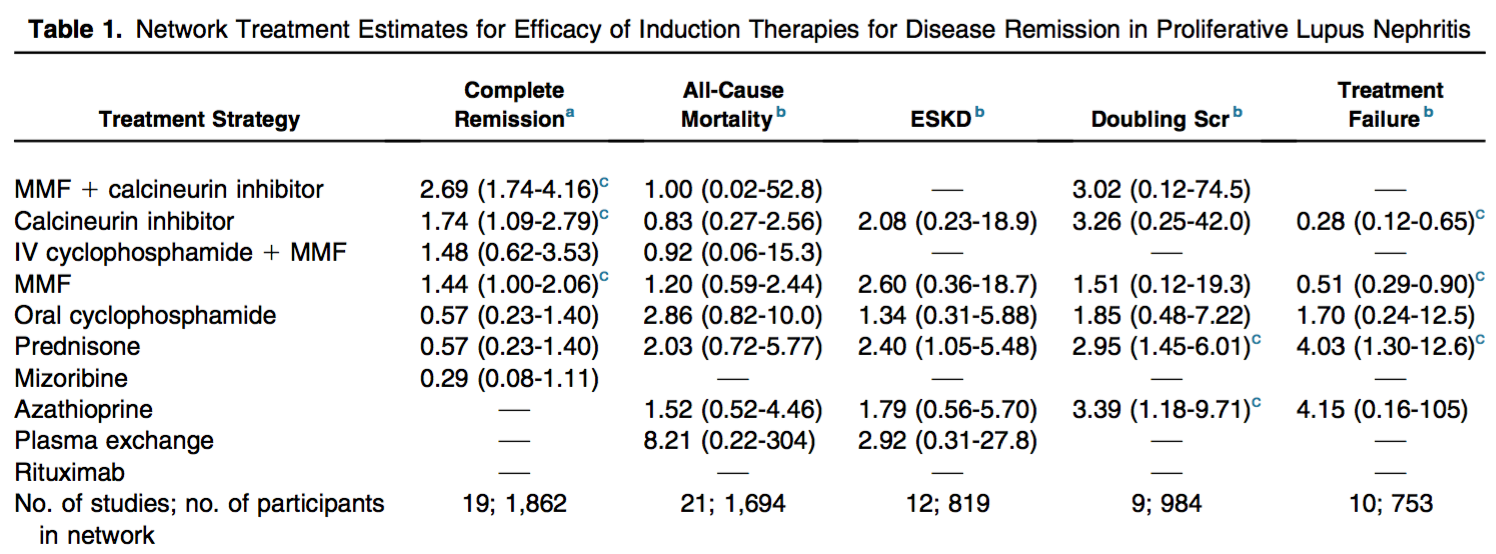 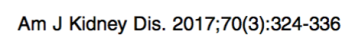 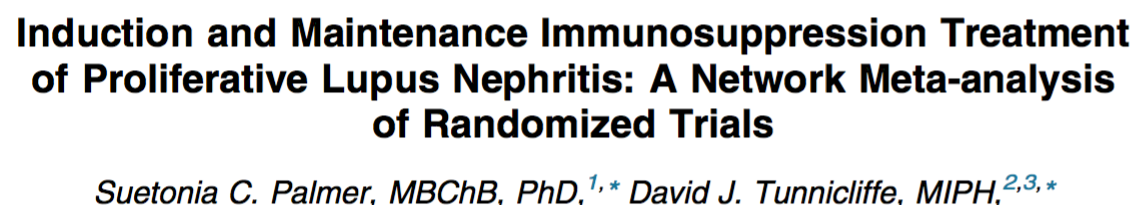 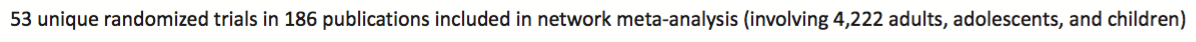 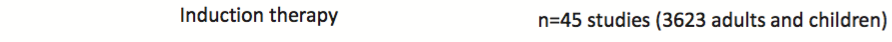 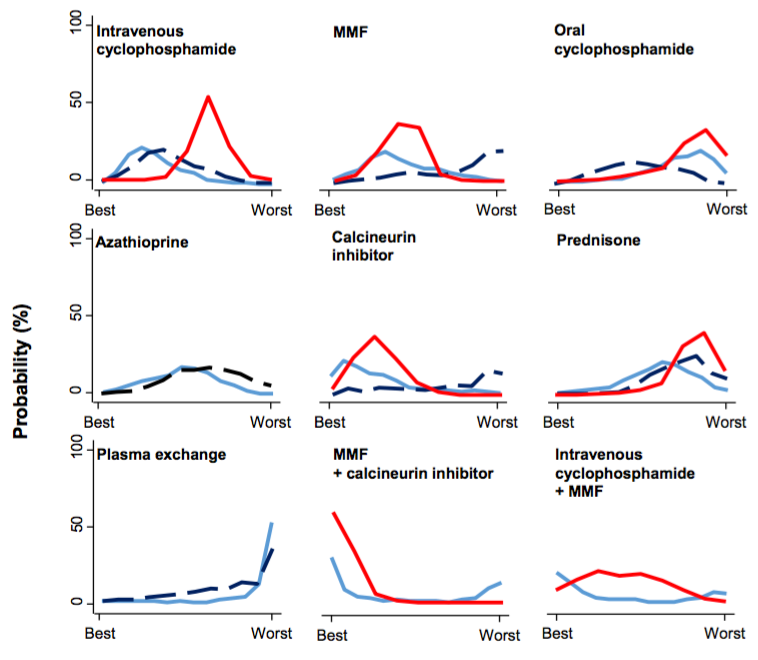 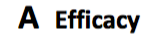 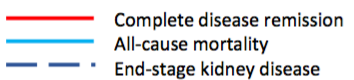 Más eficaz: 
MF+FK+Pd (OR 2.69, IC 1.74-4.16)
FK + Pd (OR 1.74, IC 1.1-2.8)
MF + Pd (OR 1.44, IC 1-2)
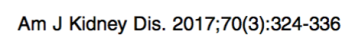 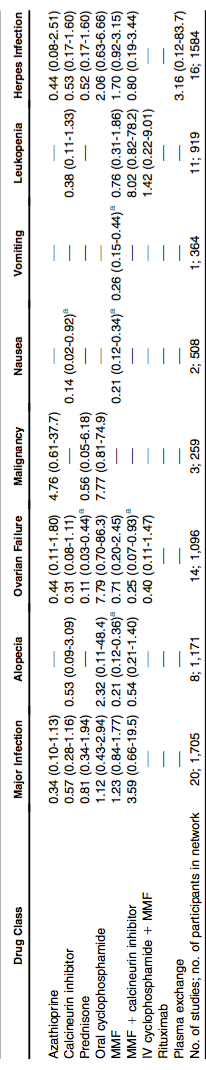 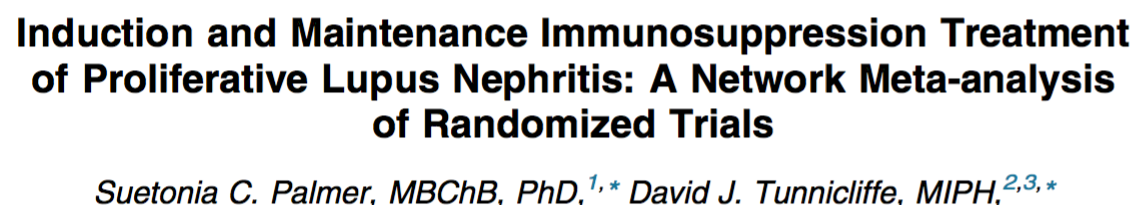 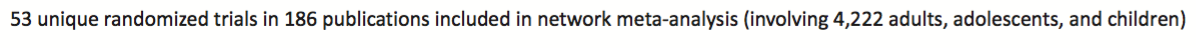 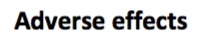 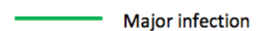 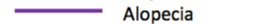 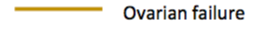 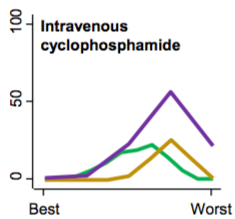 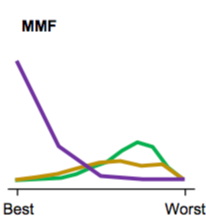 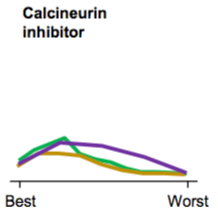 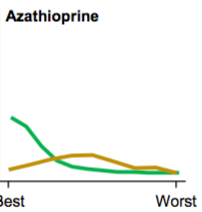 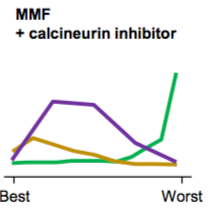 ACN EN NEFRITIS LÚPICA
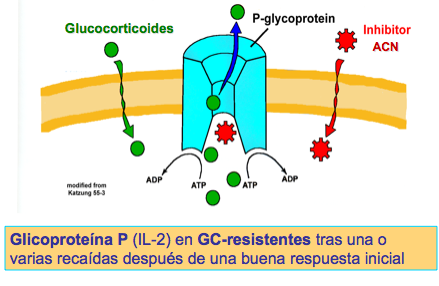 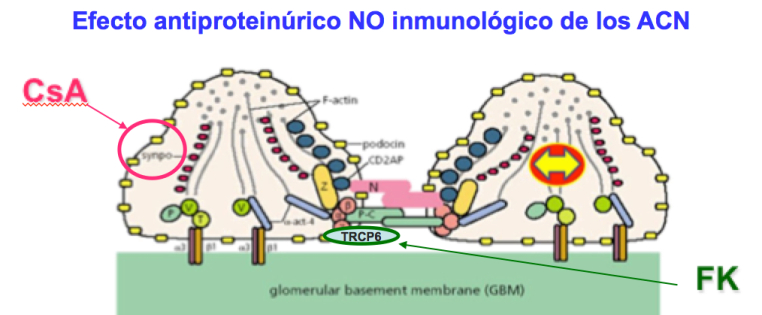 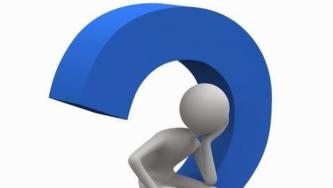 Raza
Nefrotoxicidad largo plazo
Recaídas tras suspensión
pros y cons
2016
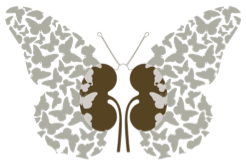 DIAGNÓSTICO: 

Anatomía Patológica:                                              - - -
   - Lesiones Vasculares
   - Lesiones Tubulointersticiales
   - Podocitopatía Lúpica

Rebiopsia.


TRATAMIENTO:

Corticoides. Dosis?

Tratamiento en Insuficiencia Renal Grave

Hasta cuándo el Tratamiento de Mantenimiento

“Nuevas” opciones: Triple Terapia

Futuras dianas terapéuticas
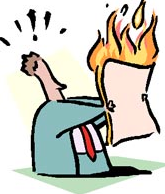 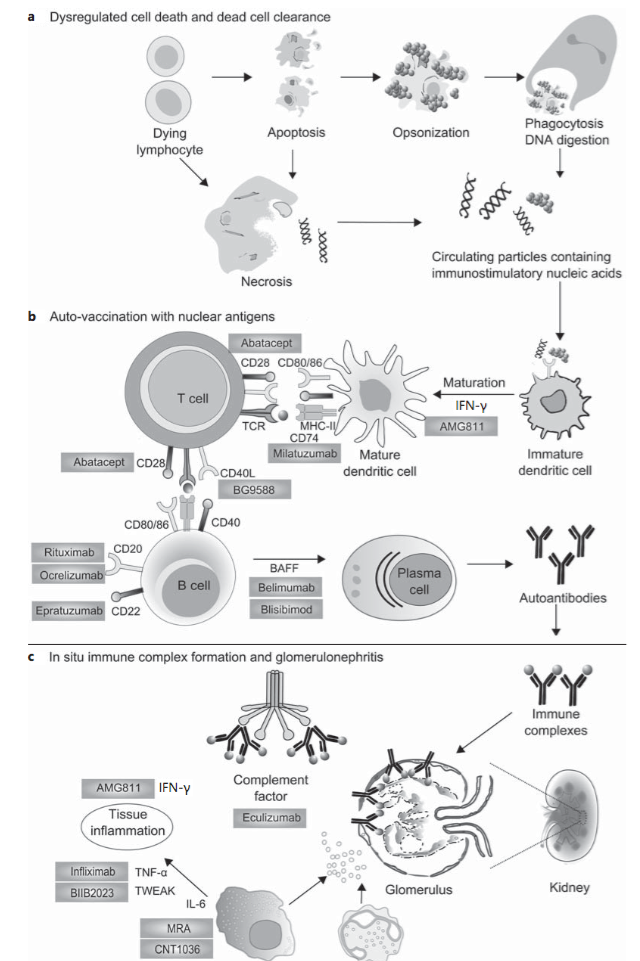 CEL.DENDRÍTICA:
  INF-1: Anifrolumab
  TWEAK: BIIB 023


ESTIMULACIÓN T y COESTIMULACIÓN T-B:
CD40/CD40L: antiCD 40 Fab
CD28/CD 80: Abatacept


CÉLULA B:
CD 20: Rituximab, Obinutuzimab
Anti BAFF/BLyS: Belimumab, Tabalimab 


CÉLULA PLASMÁTICA longeva Y:
Bortezomib 
Carfilzomib
Ixazomib


COMPLEMENTO: Eculizumab
fh     
               


  gfg
fh   
          gfg
MP/pDC
Paril SV, JASN 2016
⏎
Sinaptopodina Podocina
Nefrina
VEGF
TRPC6
Actina
      GC, ACN RTX Abatacept
⏎
CCX3CL1/CX3CR1
IL-23/IL-17 
ANCA atípico (anticatepsin IgG):
  6MP/PF/CF
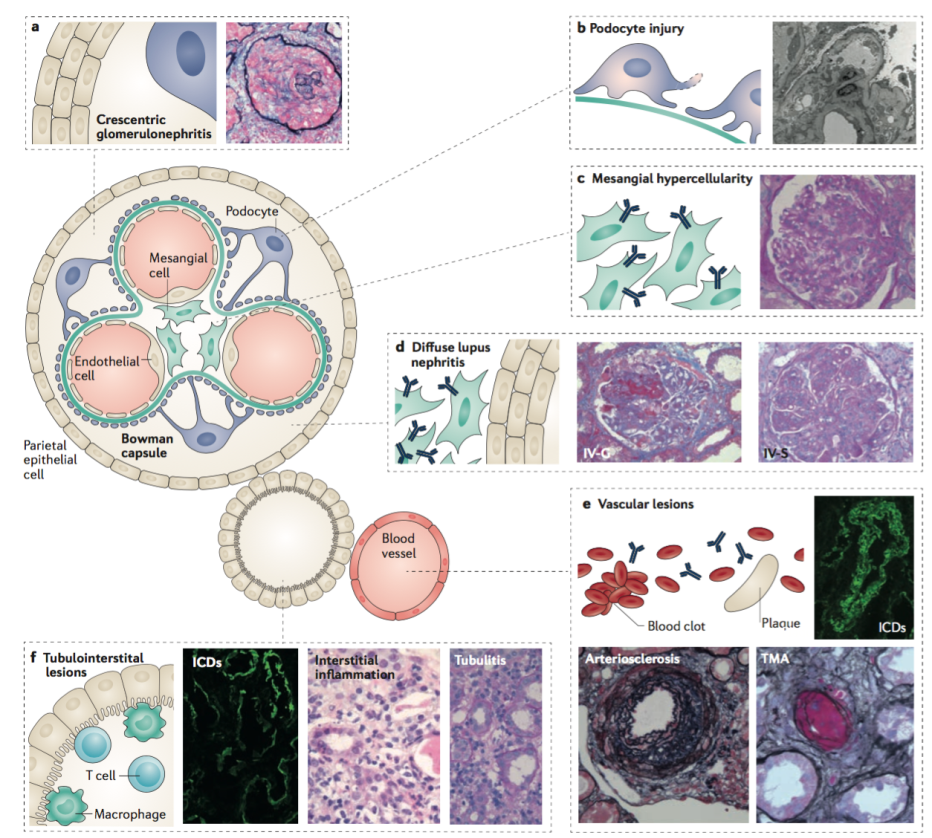 ⏎
Complemento
Trombomodulina

6MP
PF
Eculizumab
⏎
Vimentina
Fibronectina (TGFb y colágeno)
BCL2 (apoptosis Linfos): NZB/WF         
       6MP
Yu, Haas, Glassock, Nature Review 2017